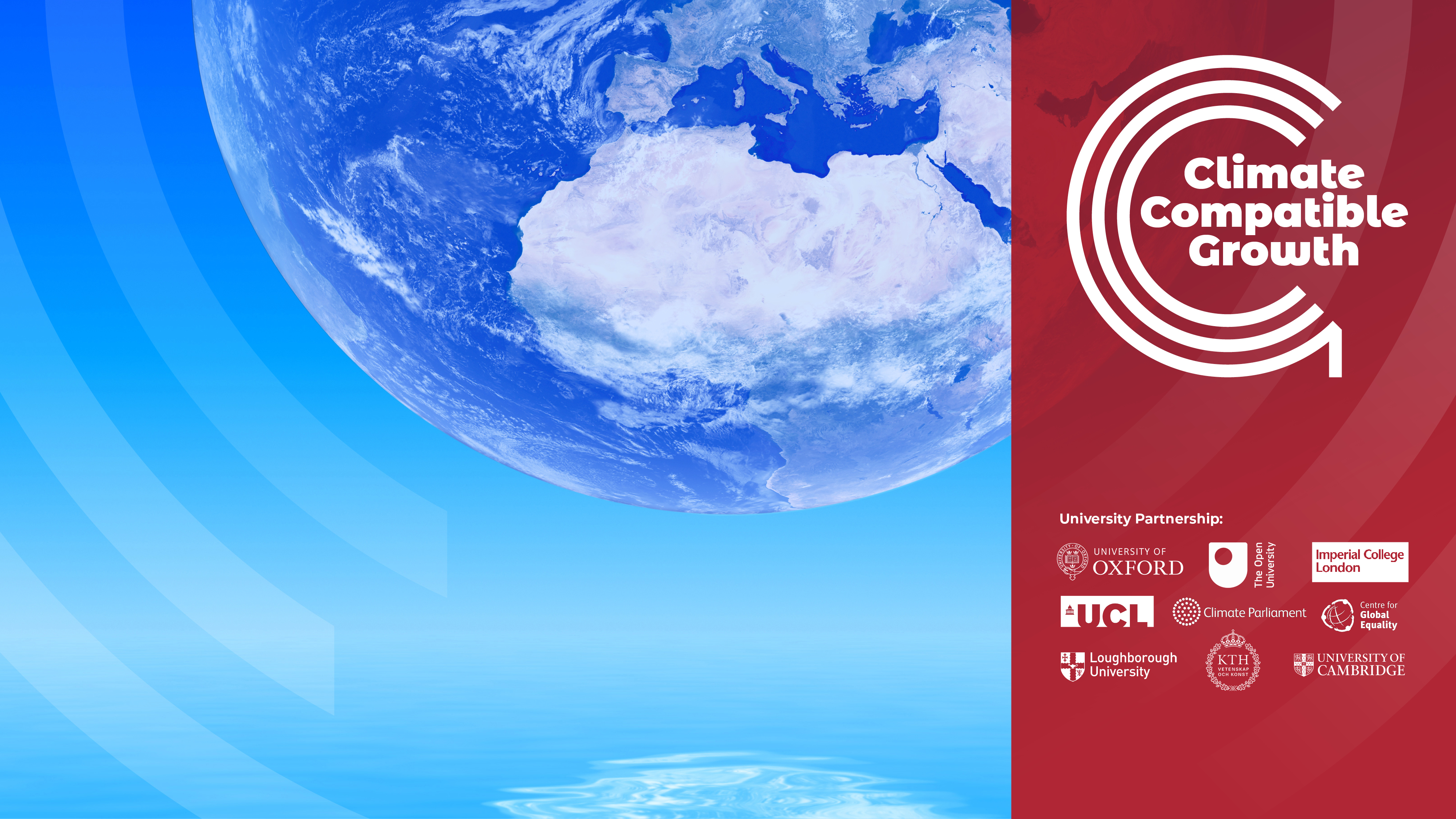 EBS
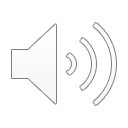 LECTURE 1 COURSE INTRODUCTION TO EBS
Version 1.0
Learning Outcomes
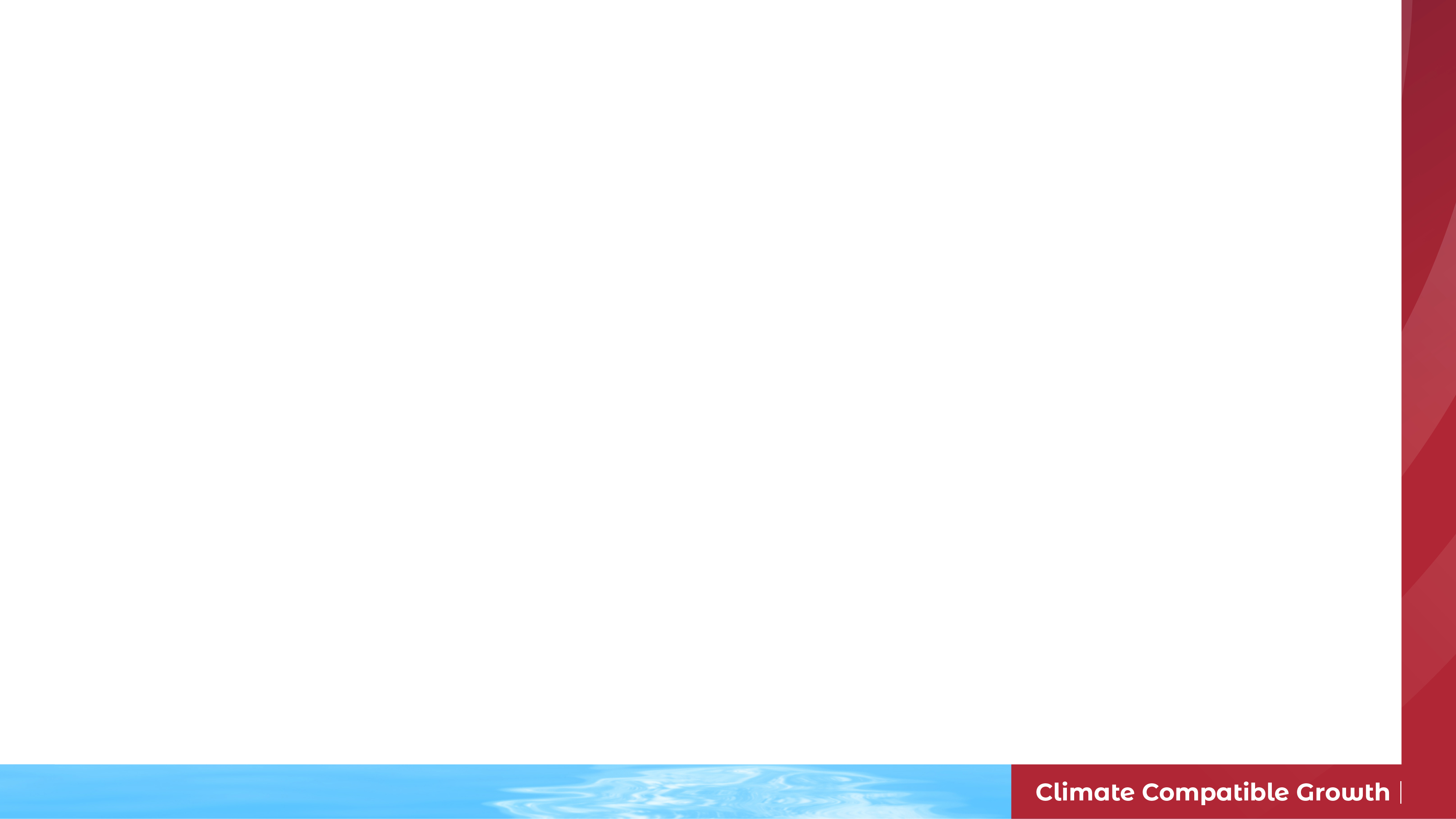 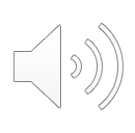 By the end of this lecture, you will:
ILO1: understand the components of energy systems and the relationship to the Sustainable Development Goals (SDGs)
ILO2: have an insight into the importance of energy system planning
ILO3: have had an introduction to Energy Balance Studio (EBS) 
ILO4: have knowledge of the course outline and learning objectives
1.1. Energy systems & the SDGs
1.2. Energy Planning
1.3. Intro to EBS
1.4 Course outline & Objectives
Course Name
Mini Lecture Learning Objective
2
[Speaker Notes: This lecture has four intended learning outcomes. By the end of this lecture you will: 
Understand the components of energy systems and the relationship to the Sustainable Development Goals 
Have an insight into the importance of energy system planning
Have had an introduction to Energy Balance Studio, known as E.B.S.
Have knowledge of the course outline and learning objectives]
Lecture 1.1 Energy Systems & the SDGs
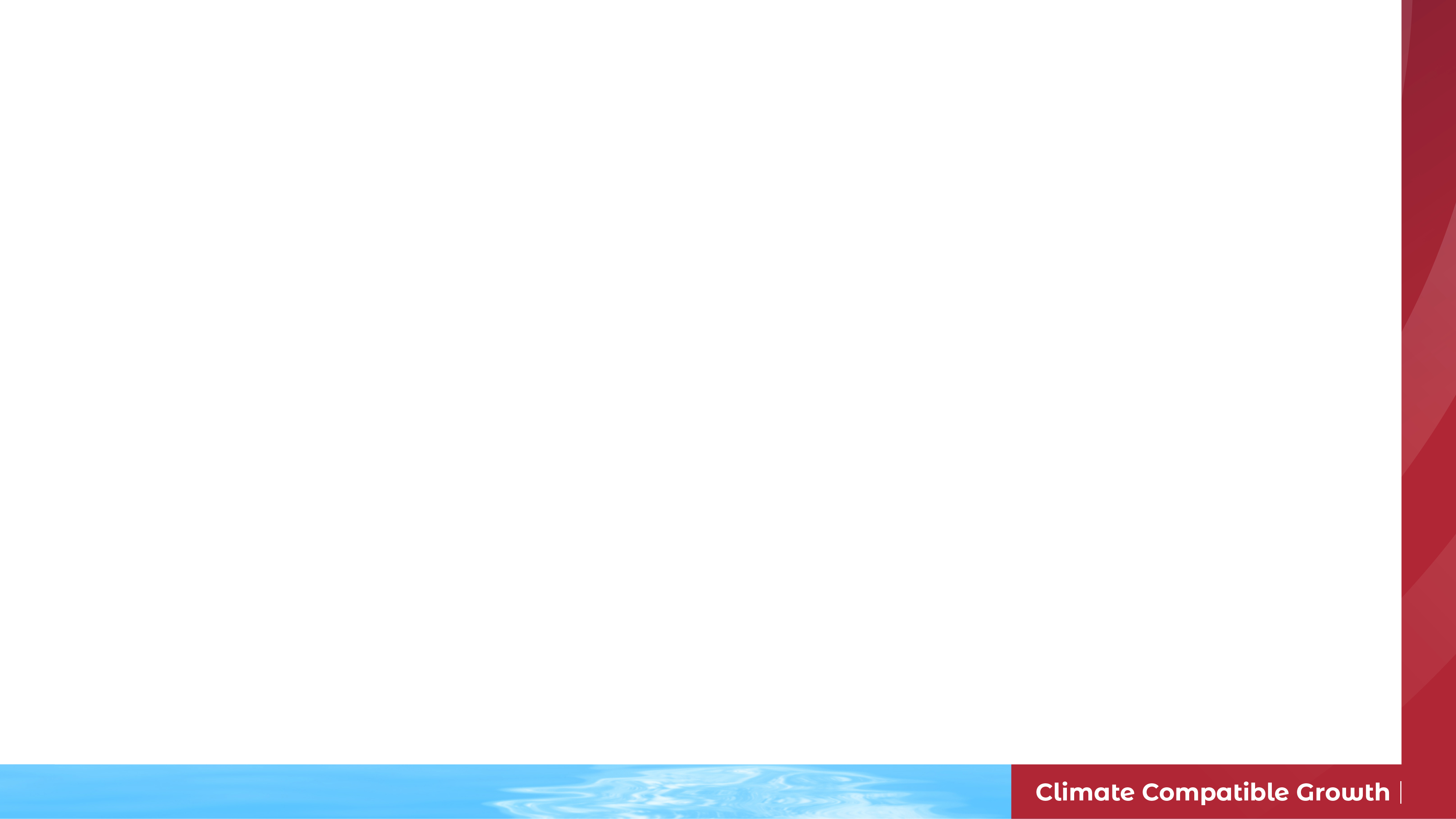 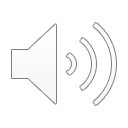 1.1.1 What is the Energy System?
Demand
Supply
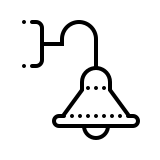 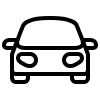 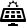 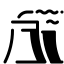 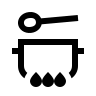 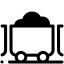 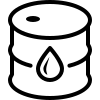 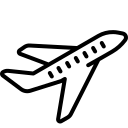 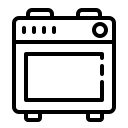 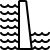 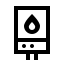 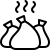 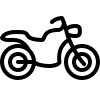 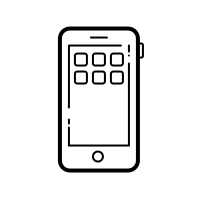 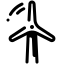 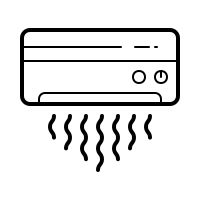 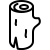 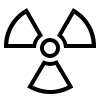 3
[Speaker Notes: We all use energy every day to provide many different services. This energy comes in many different forms, from firewood to nuclear fission. This is the supply (on the left). And the energy is used for many different reasons, from cooking and heating, to agriculture and transport. This is the demand (on the right).

In between the supply and demand there can be complex transmission and distribution systems and energy system operators, making sure that supply is able to meet instantaneous demand at all times.   

Energy provision is vital to developing and sustaining our economies.]
Lecture 1.1 Energy Systems & the SDGs
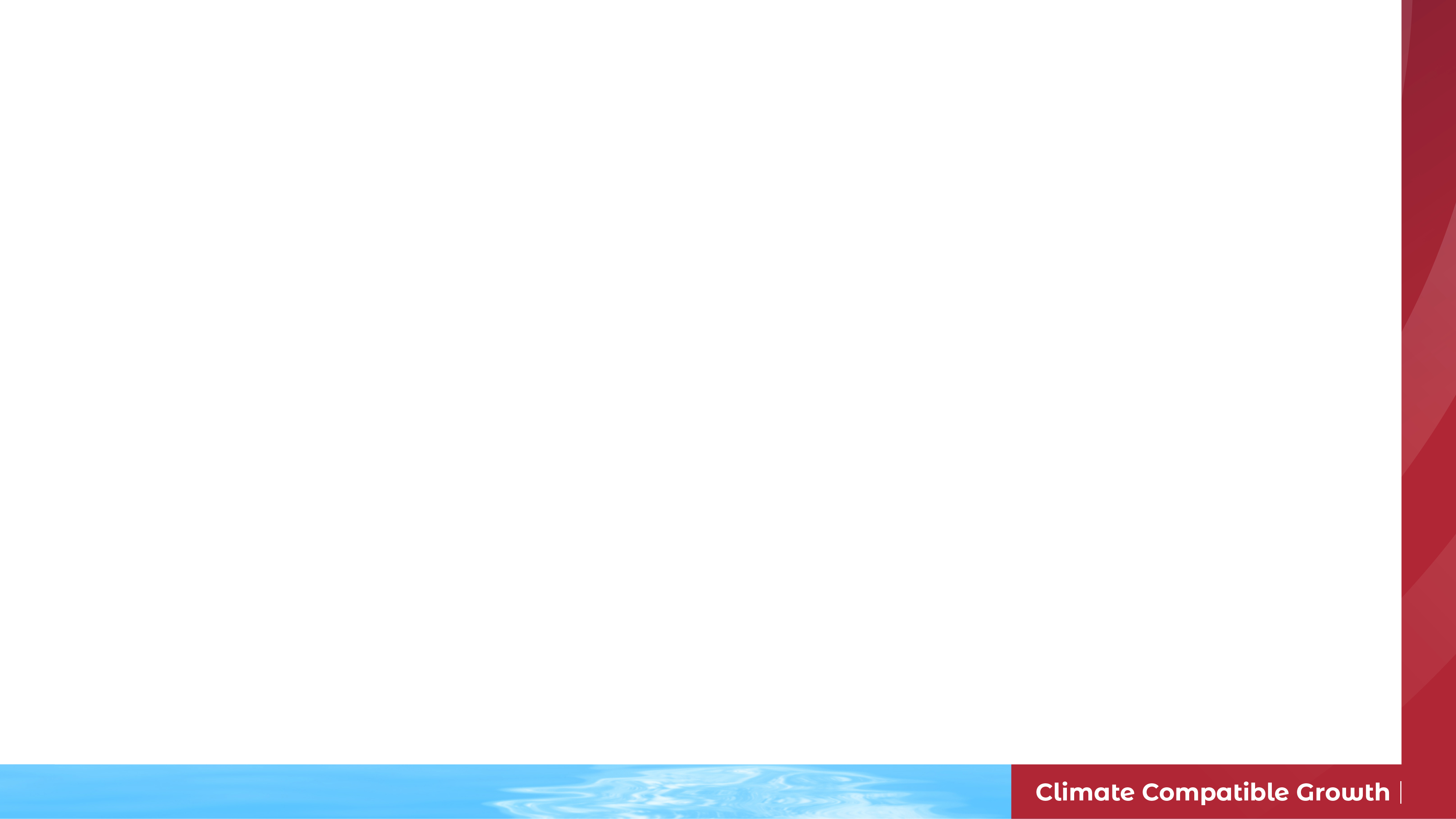 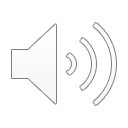 1.1.2 Traditional stages in the Energy System
Mine, Well, Import
Electrical Plant, Refinery
Transmission lines, Pipelines
Consumer
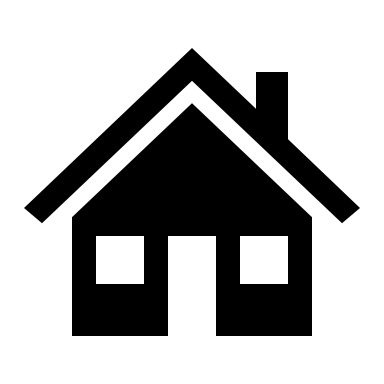 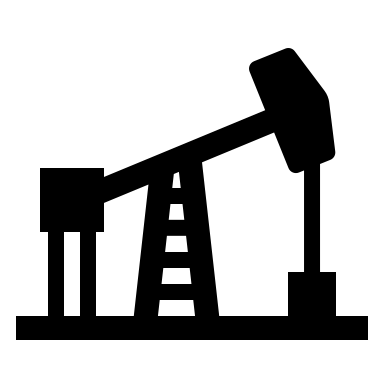 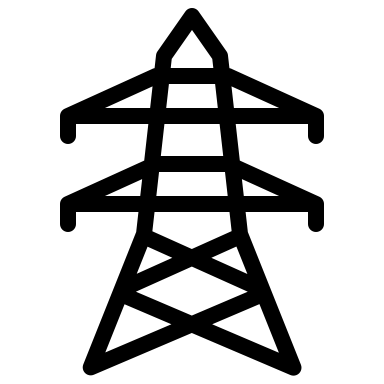 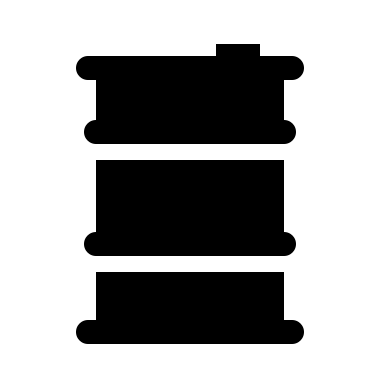 Final Conversion
Extraction
Transmission
Conversion
4
[Speaker Notes: Traditionally, the majority of our energy supply has come from fossil fuels. These require extraction and conversion. This conversion can either be to electricity at a power station or some fossil fuels can be refined to produce motive fuels and jet fuel, for example. Other products are also produced. 

At some point in this process fuels are often traded and transported geographically to meet the demand. In the case of electricity, after generation it will be transmitted via transmission and distribution networks before reaching its final destination, the consumer. When the energy reaches the consumer, perhaps as electricity to power lighting or as motor fuel to facilitate transport, it must be converted to be able to provide this energy service. 

At every stage of this process there will be losses.]
Lecture 1.1 Energy Systems & the SDGs
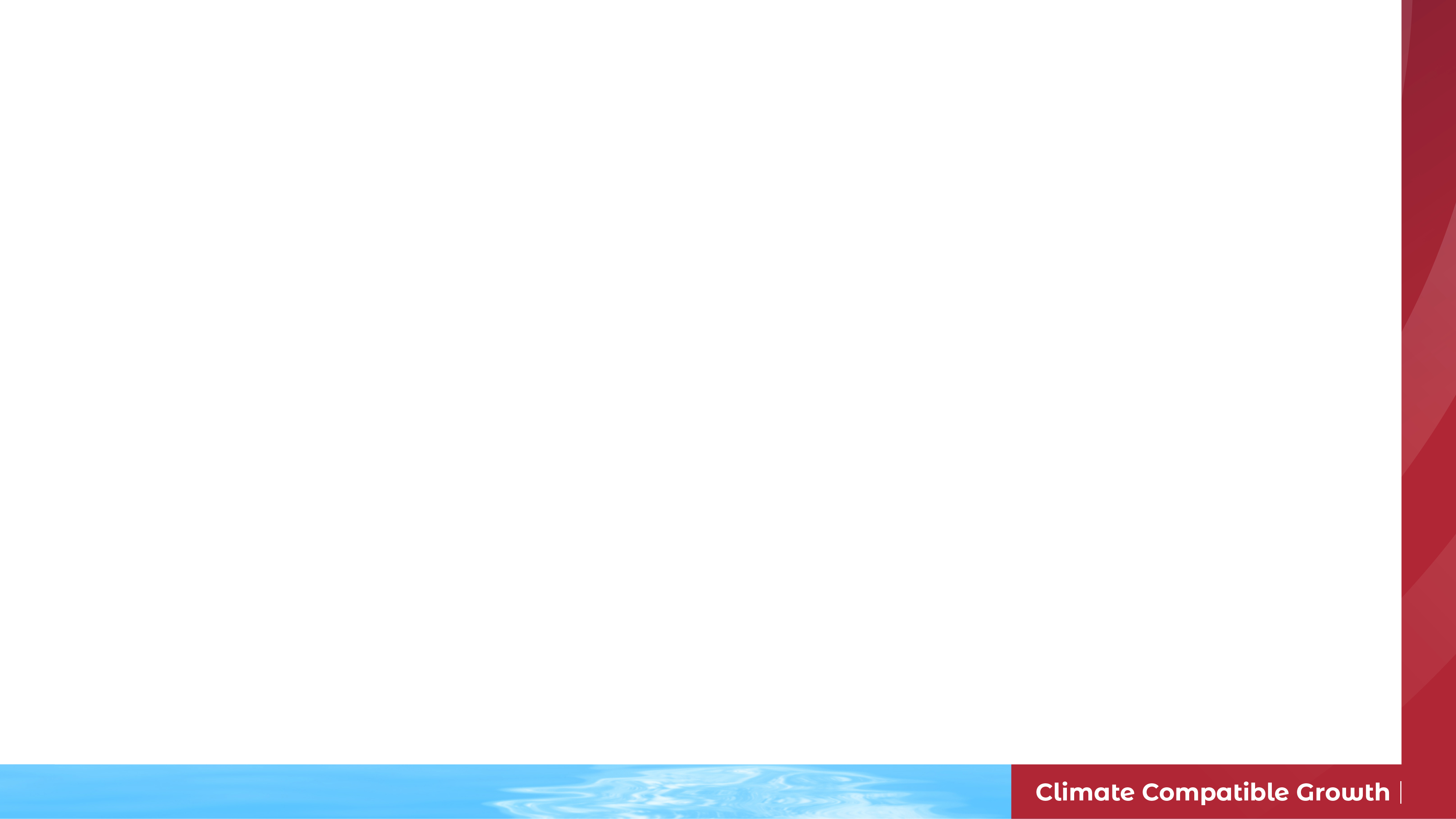 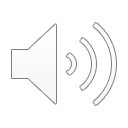 1.1.3 Transitioning to a new, AFFORDABLE, and CLEAN energy system
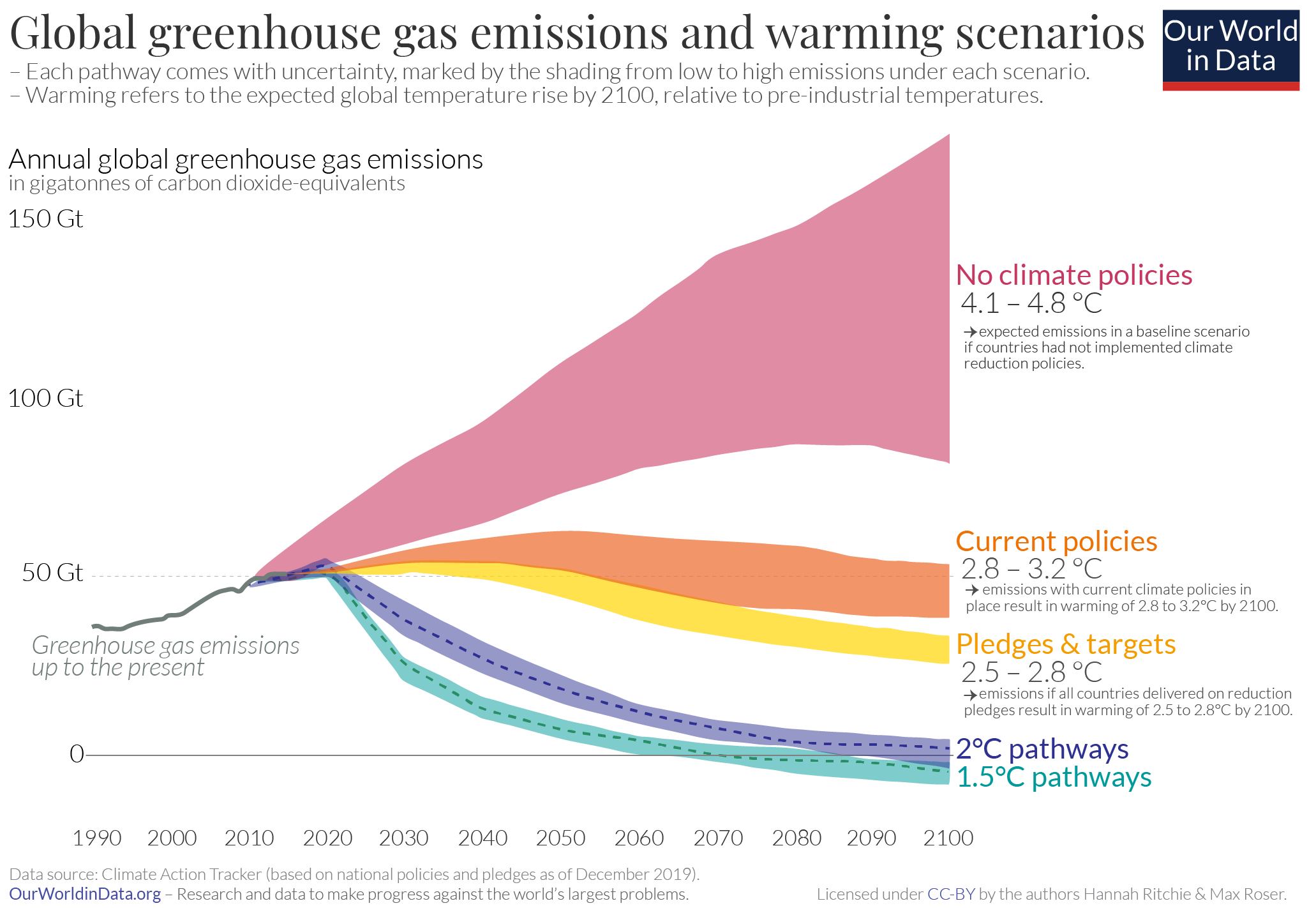 5
[Speaker Notes: You can see in the left figure by Our World in Data that fossil fuel consumption has been growing year on year, with significant increases since 1950. Please visit their website to explore the interactive version of this figure and access the underlying data, if you are interested.

However, our current consumption of fossil fuels as our main source of energy is unsustainable if we want to limit global warming to 1.5 degrees Celsius, as outlined in the special report by the Intergovernmental Panel on Climate Change. If global temperature rise exceeds this average increase, there are significant risks to agriculture production and of increased natural disasters and biodiversity loss, to name a few. The drastic reduction in greenhouse gas emissions necessary to limit global temperature increase to 1.5 degrees Celsius are shown in the figure on the right. 

Fossil fuels contribute to climate change as they produce significant carbon dioxide emissions but they are by no means the only option for energy generation. As you can see in the right hand-side of the left  graph renewables such as solar, wind, hydropower, and biofuels are becoming more popular. In fact, these generation sources can offer some advantages, which we will cover on the next slide.]
Lecture 1.1 Energy Systems & the SDGs
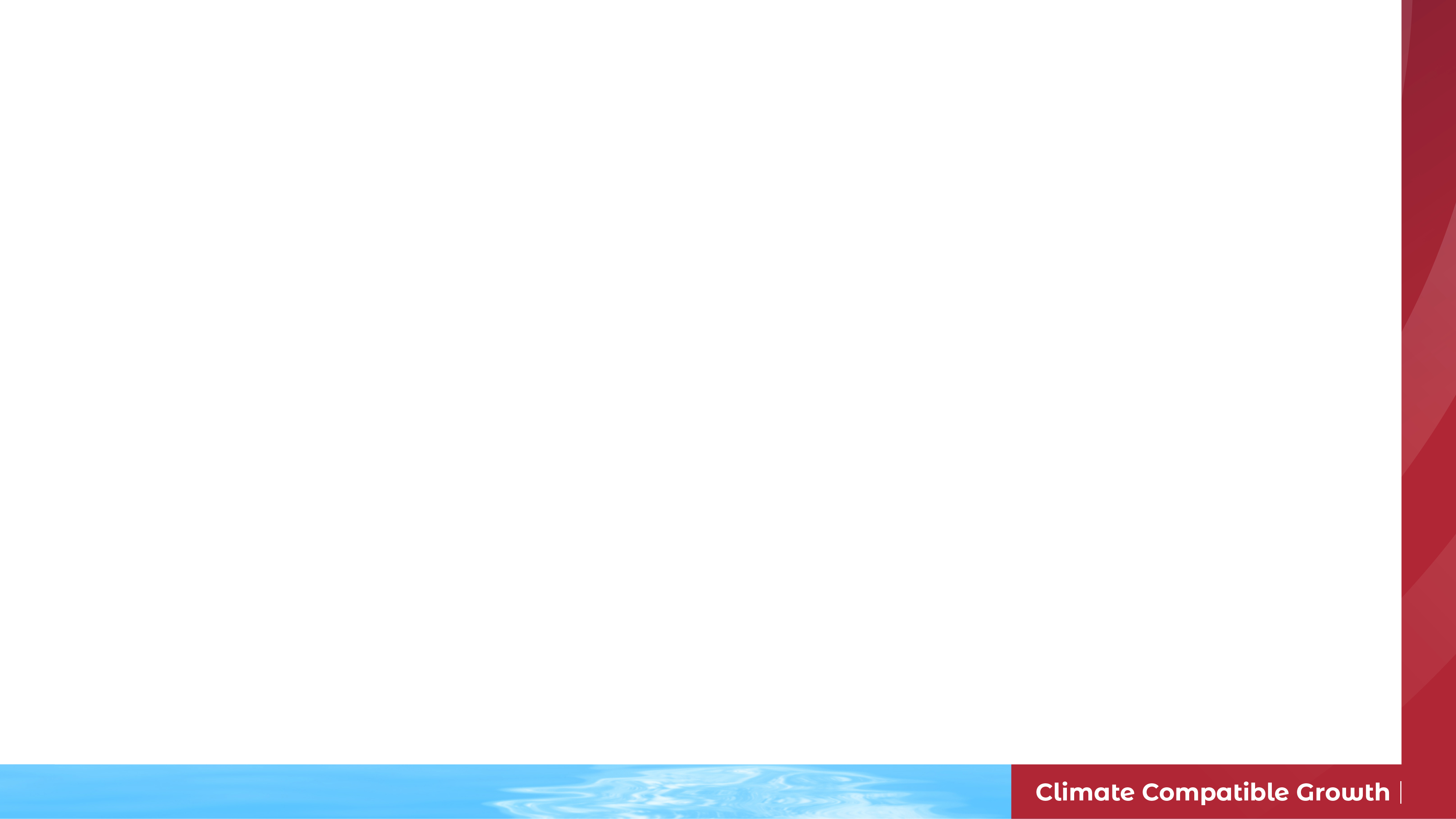 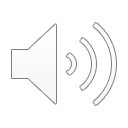 1.1.4 The Sustainable Development Goals
6
[Speaker Notes: The U.N. has deemed the provision of affordable and clean energy so important to societies that it is one of the Sustainable Development Goals, namely goal 7. Goal 7 strives to ensure access to affordable, reliable, sustainable, and modern energy for all. 

The goal specifies that the energy should be affordable and clean. These are two characteristics which renewable generation can offer. 

Let us consider the three dominant advantages of renewable energy over fossil fuels. 

1 Some can be modular, a small generation capacity can be installed. This requires much less capital than building an entire new coal power plant, assisting with affordability. 
2 The price is dropping, making the energy itself more affordable. In many areas of the globe, the price of energy generated by solar is equivalent, if not cheaper, than energy produced by fossil fuels. 
3 Renewable energy generation has significantly lower greenhouse gas emissions than the use of fossil fuels, making it a cleaner alternative. 

However, as energy underpins much of our economies, the transition to this affordable and clean energy system requires significant planning.]
Lecture 1.2 Energy System Planning
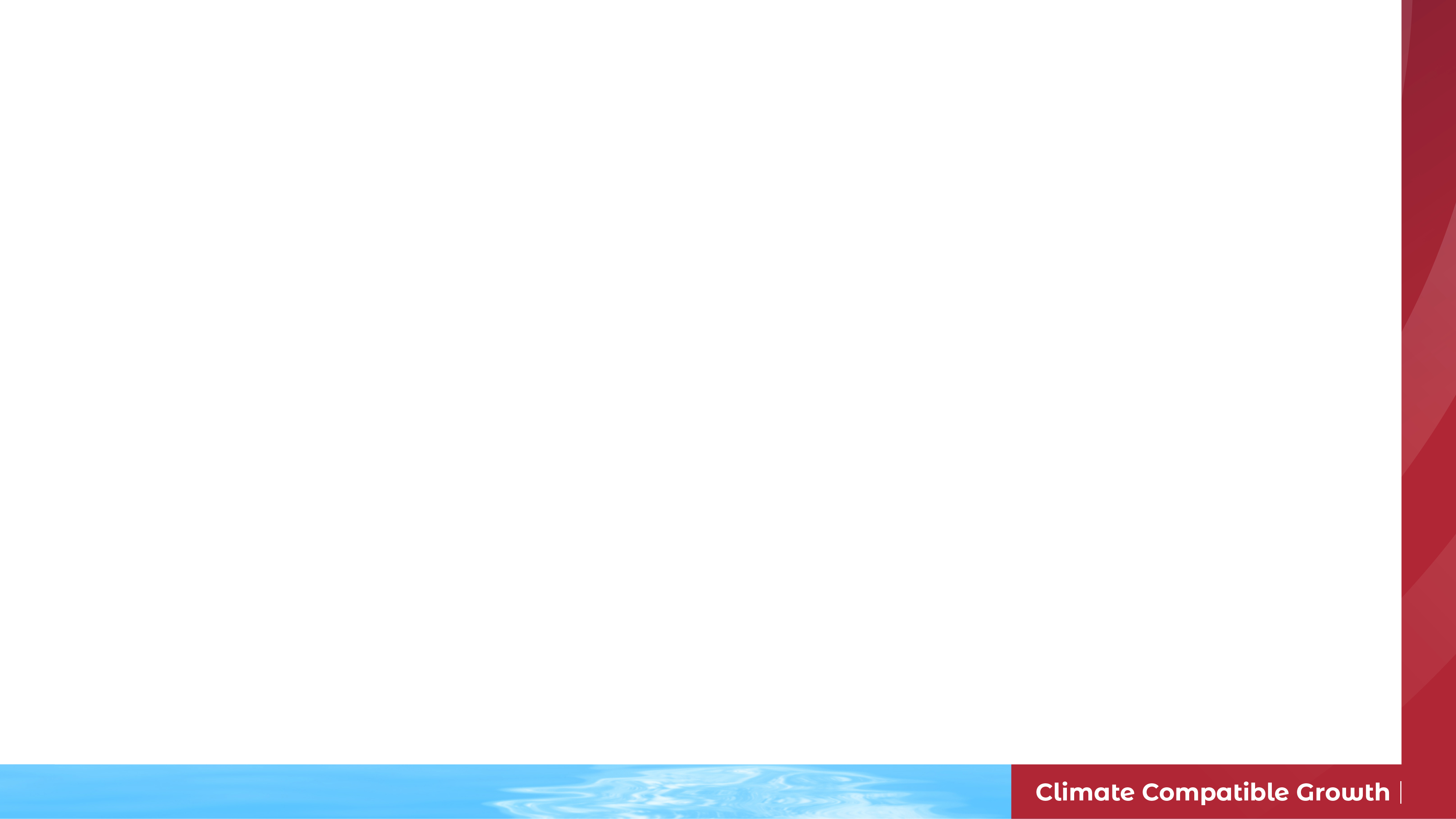 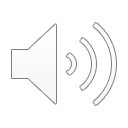 1.2.1 Energy system analysis and Planning
Energy system analysis....
considers the impact of technologies on energy and material use
allows us to understand the interactions between different energy technologies and different energy sectors such as heat, power, and transport
…informs energy system planning, which involves
developing long-term policies to help guide the future of a local, national, regional, or global energy system.
using integrated approaches to consider both energy supply to meet demand and the role of energy efficiency in reducing demand.
understanding current structure and future changes of energy consumption, population growth, and economic development.
7
[Speaker Notes: To conduct informed energy system planning, one needs to conduct energy system analysis. 

The goal of energy system analysis is to develop a methodology for measuring the impact of technologies on energy and material use. 
It allows us to understand the interactions between different energy technologies and different energy sectors such as heat, power, and transport.

Energy system analysis informs energy system planning.
Energy system planning involves: 

developing long-term policies to help guide the future of a local, national, regional, or global energy system
using integrated approaches to consider both energy supply to meet demand and the role of energy efficiency in reducing demand
understanding current structure and future changes of energy consumption, population growth, and economic development]
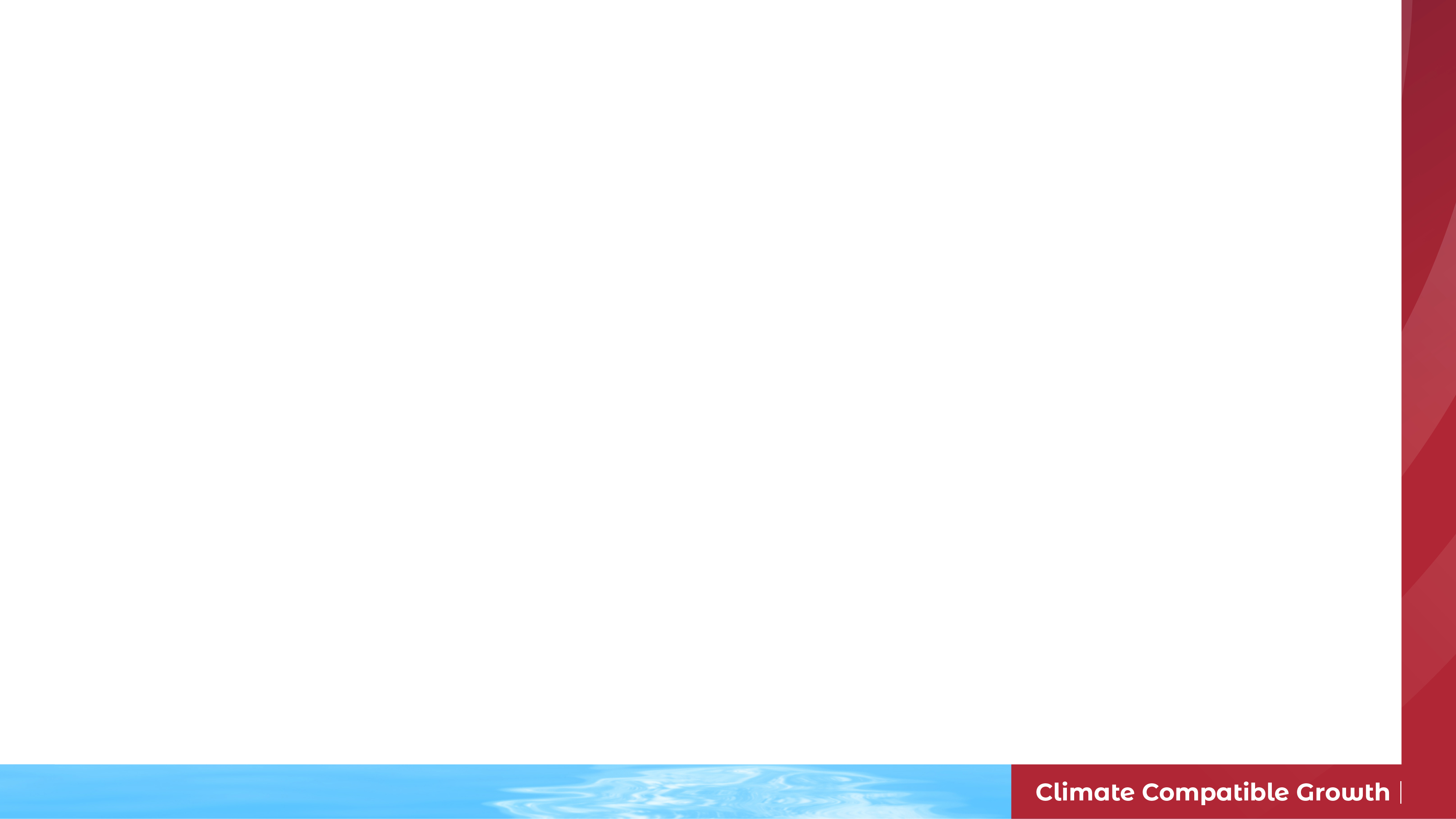 Lecture 1.2 Energy System Planning
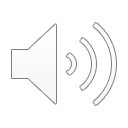 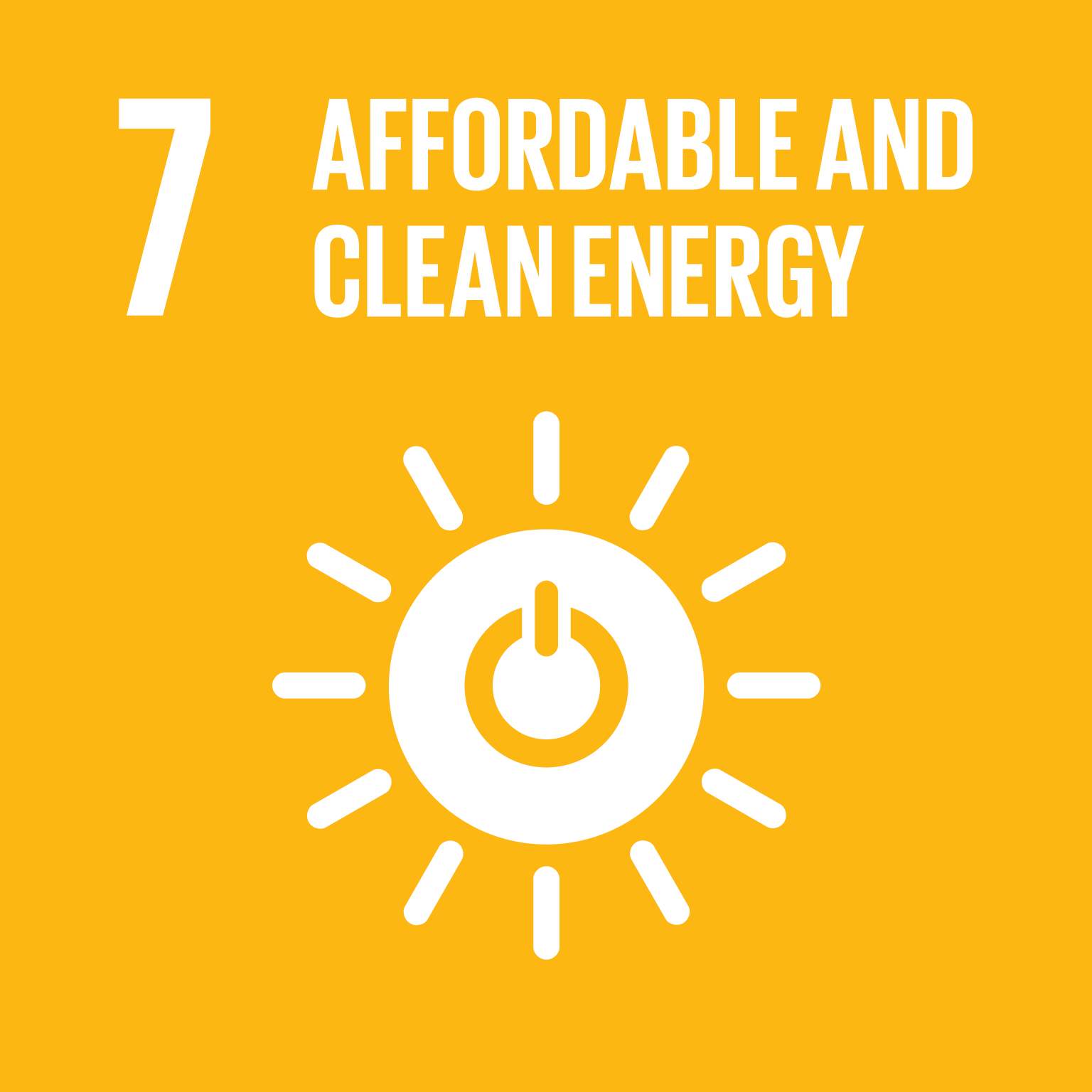 1.2.2 Why is energy system planning as important as ever?
SDG 7: affordable, clean energy for all
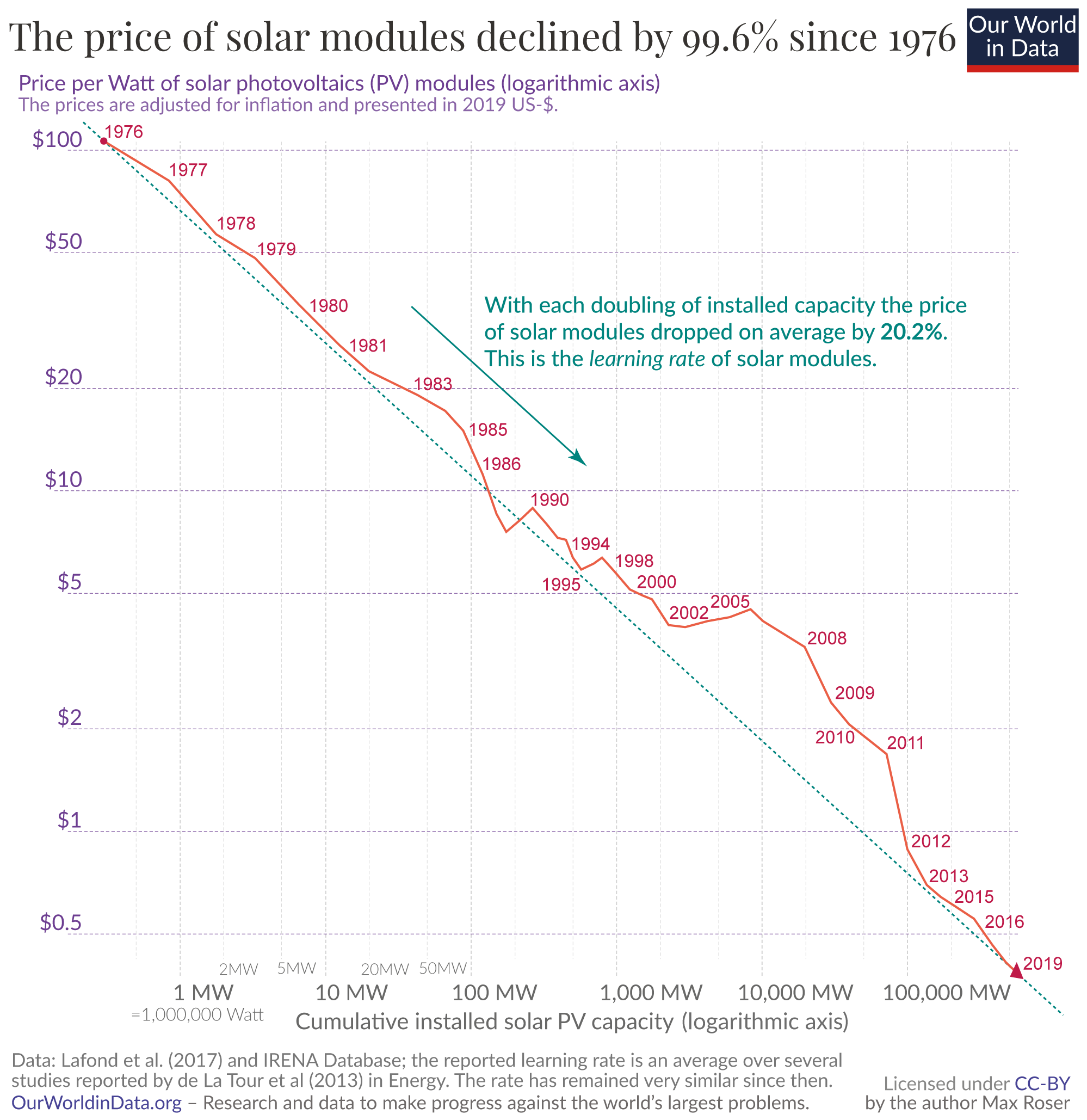 8
[Speaker Notes: Energy system planning is as important as ever because the system is changing rapidly. Supply and demand and even the system architecture could change in the coming years.

First, let’s consider affordability. Although the energy system is far broader than the provision of electricity, we’ll focus on electricity for now. 
The figure on the left, from Our World in Data, shows how drastically the price of solar photovoltaic modules has fallen as greater and greater capacity has been installed worldwide. The price per watt, which is the unit of power, fell from 106 U.S. dollars to 38 U.S. cent between 1978 and 2019. That is a drastic drop in cost of 99.6 percent.

However, the useful cost value is often the cost per Kilowatt hour, a unit of energy. If we consider the cost of solar P.V. in the context of other electricity generation sources, as is shown in the right figure, it is clear that it is one of the cheapest options out there. In fact, wind and solar are both undercutting the price of gas and coal. In the case of coal, the cost has effectively remained the same over the past 10 years, whereas the price of solar fell 89 percent, and the price of wind fell 70 percent. 

This indicates there is likely to be a drastic cost driven shift in generation sources over the coming decades, making renewables a very attractive alternative to traditional forms of energy.]
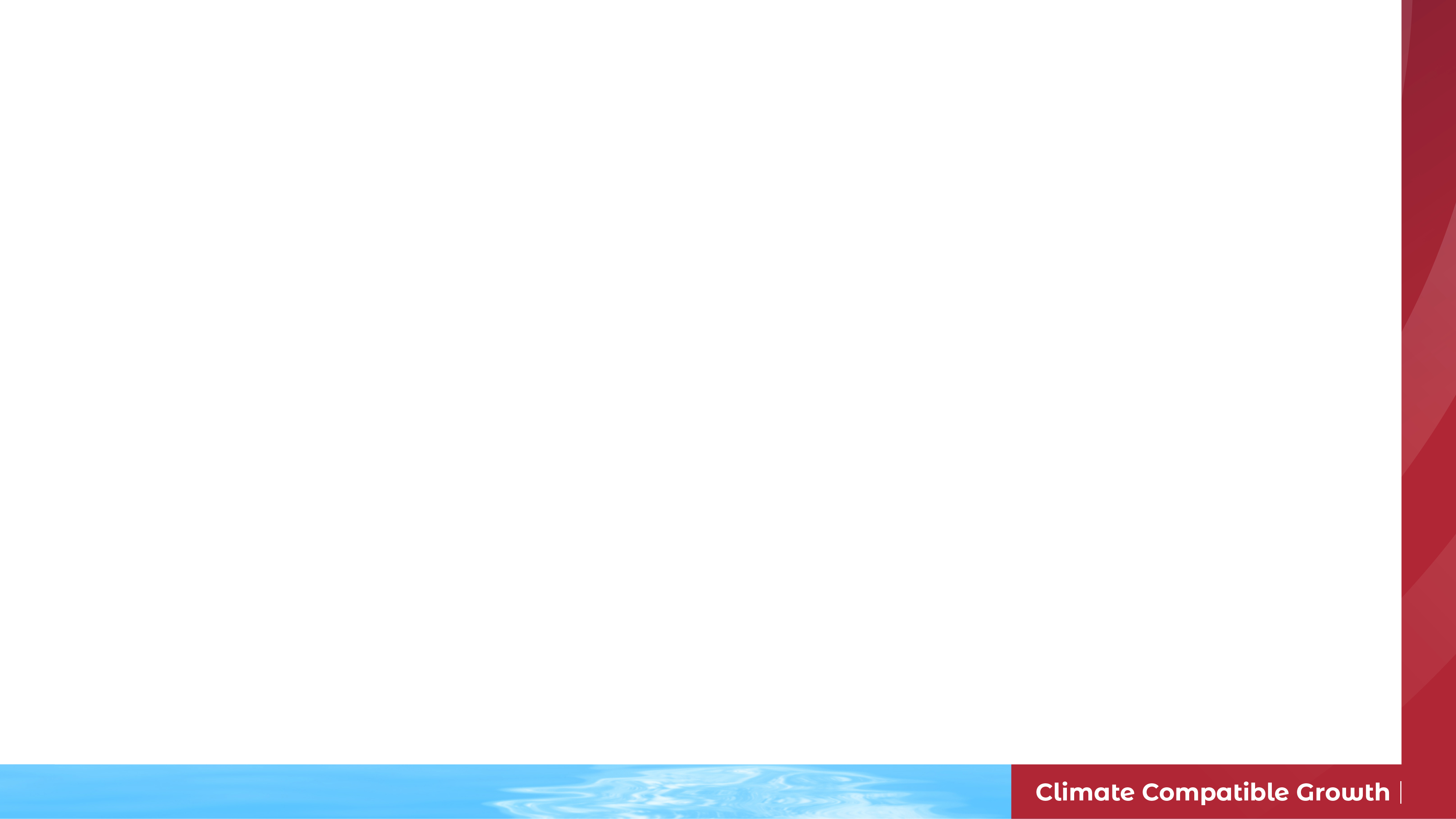 Lecture 1.2 Energy System Planning
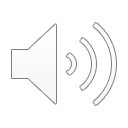 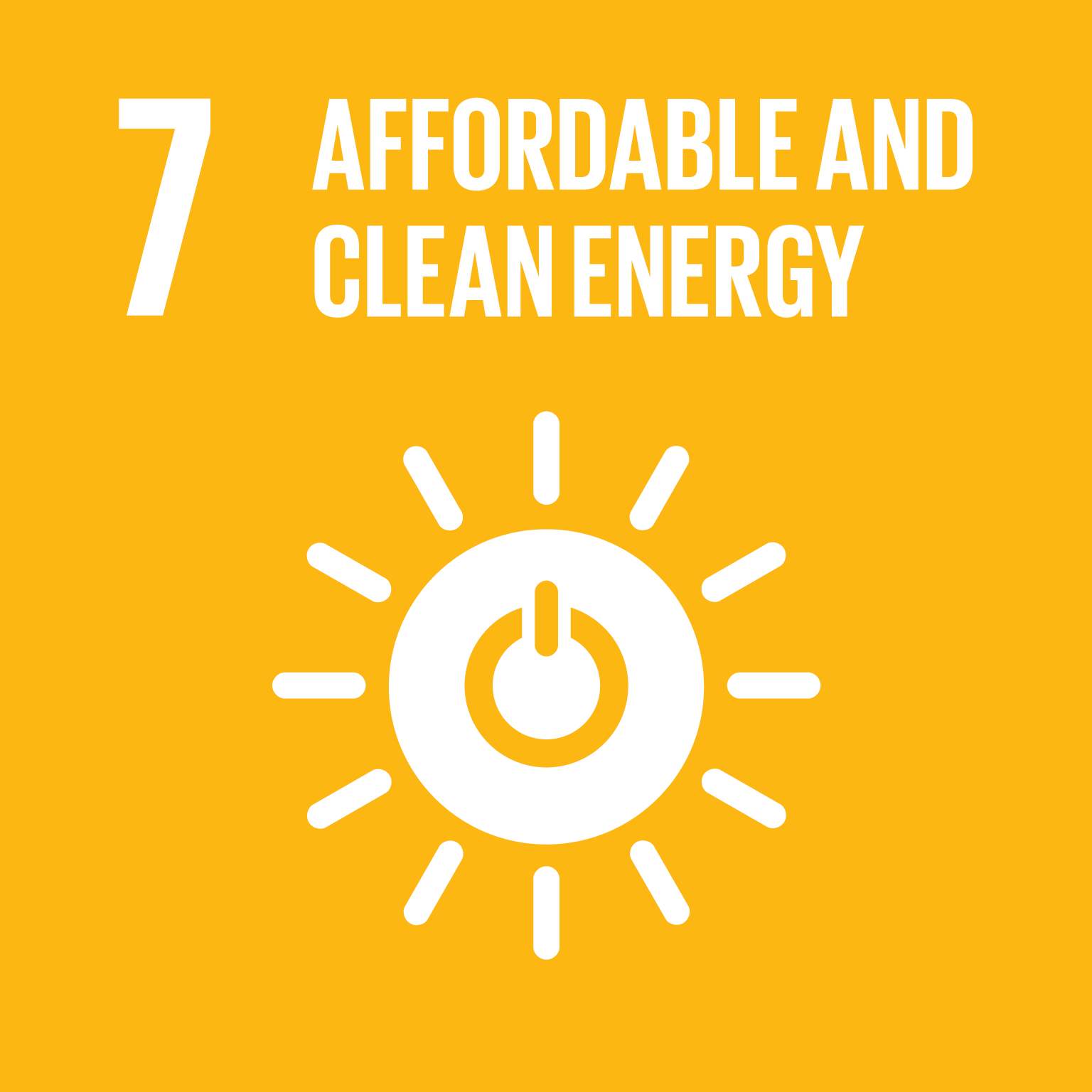 1.2.3 Why is energy system planning as important as ever?
SDG 7: affordable, clean energy for all
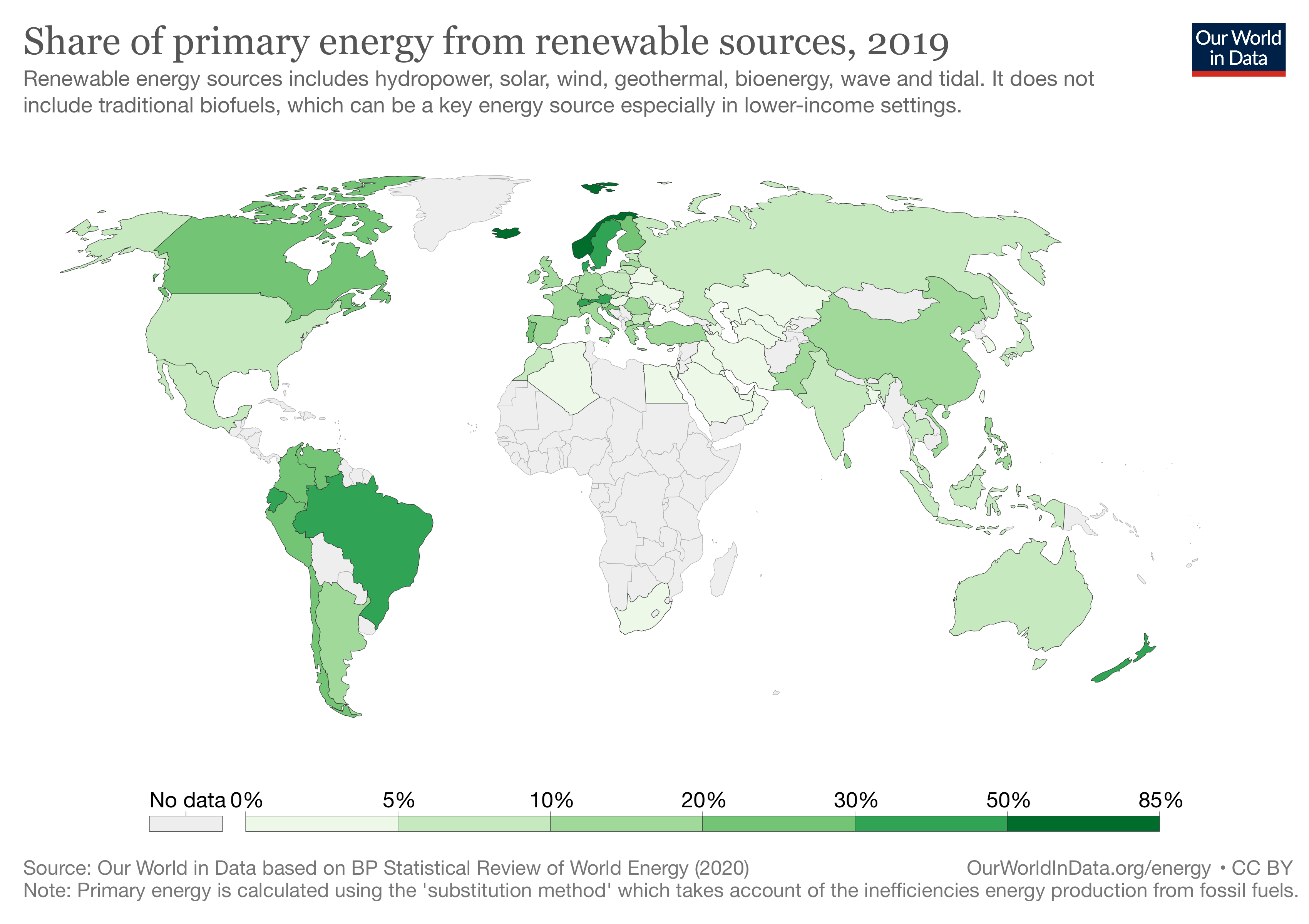 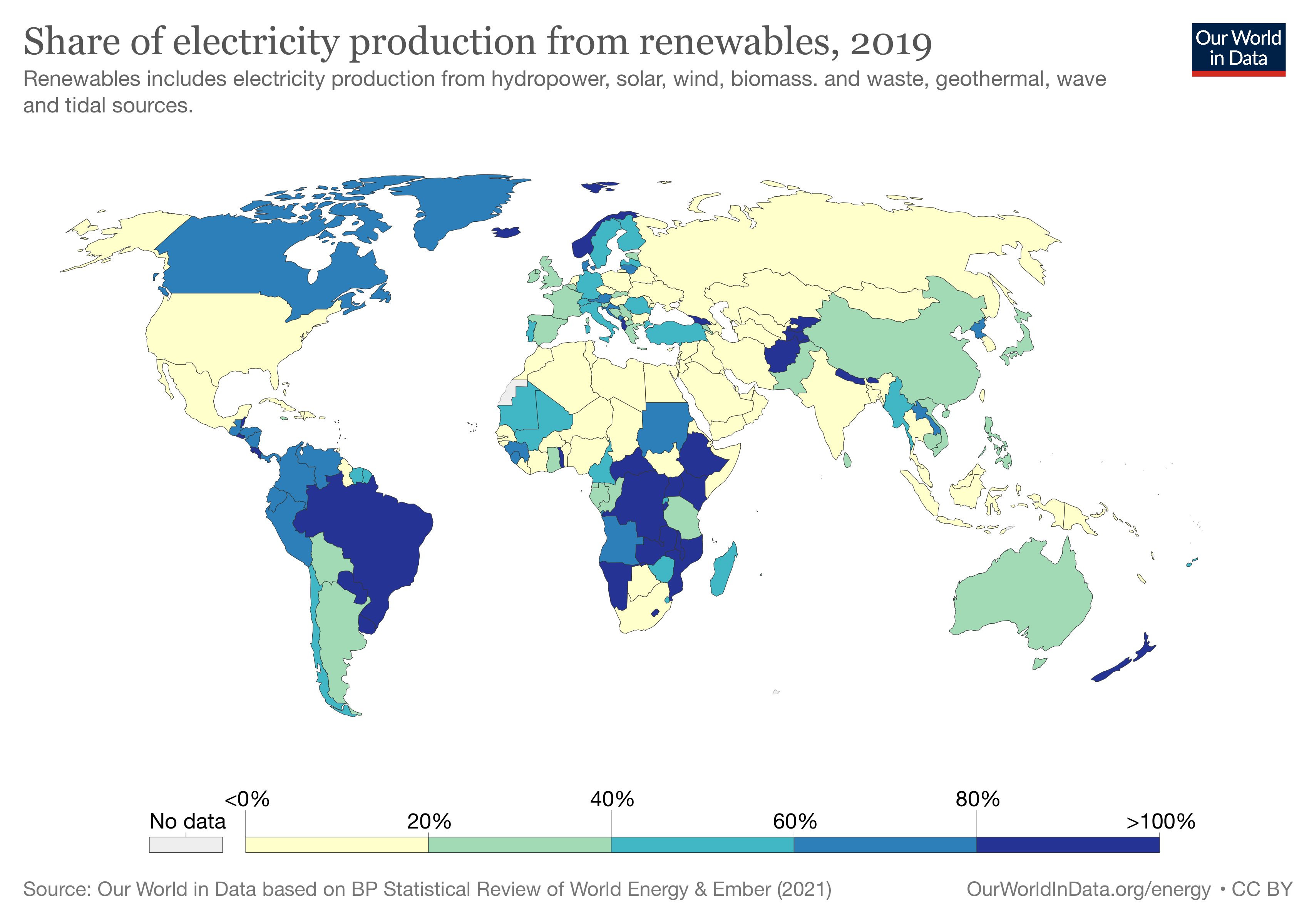 9
[Speaker Notes: The provision of clean energy is already under way, driven by the falling costs. 

The figure on the left shows the share of primary energy from renewables – this is for energy, so includes electricity, transport and space heating or cooling. Transport and heating systems are dominated at the moment by fossil fuels such as oil and gas. In 2019, approximately 11 percent of global energy was produced by renewables.

The figure on the right zooms in to the electricity system, discounting the transport and space heating and cooling sectors powered by non-electric sources. Electricity systems tend to be easier to decarbonise. It is clear that our transition to renewable generation is under way. In 2019, over 7 thousand tera watt hours of energy were produced from renewable technologies.

However, renewable energy generation is very different to fossil fuels, generation is intermittent and cannot be ramped up and down to meet demand in the same way. Renewables may need to be coupled with energy storage. This is why energy system planning is even more valuable.]
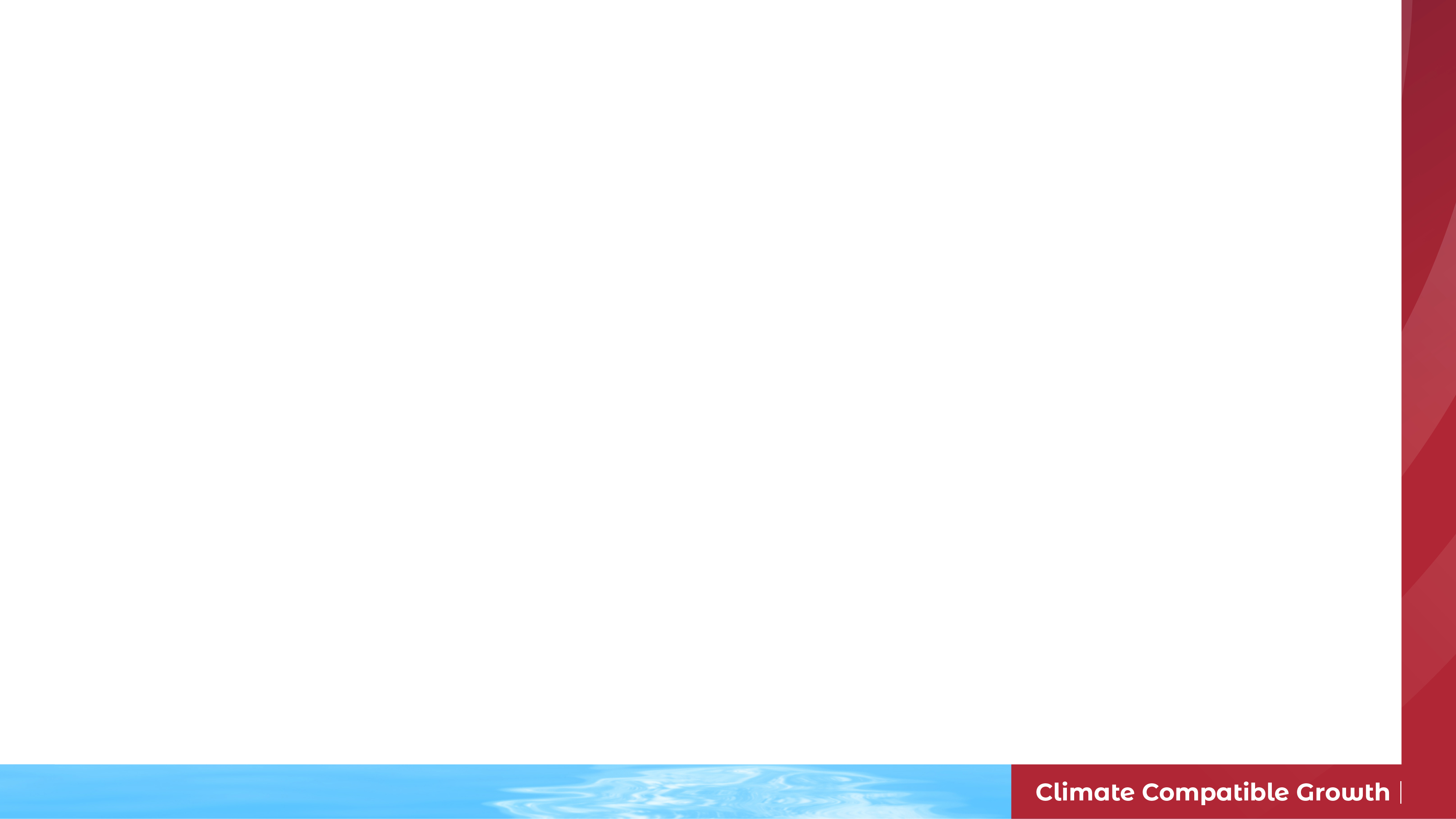 Lecture 1.2 Energy System Planning
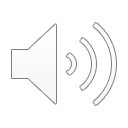 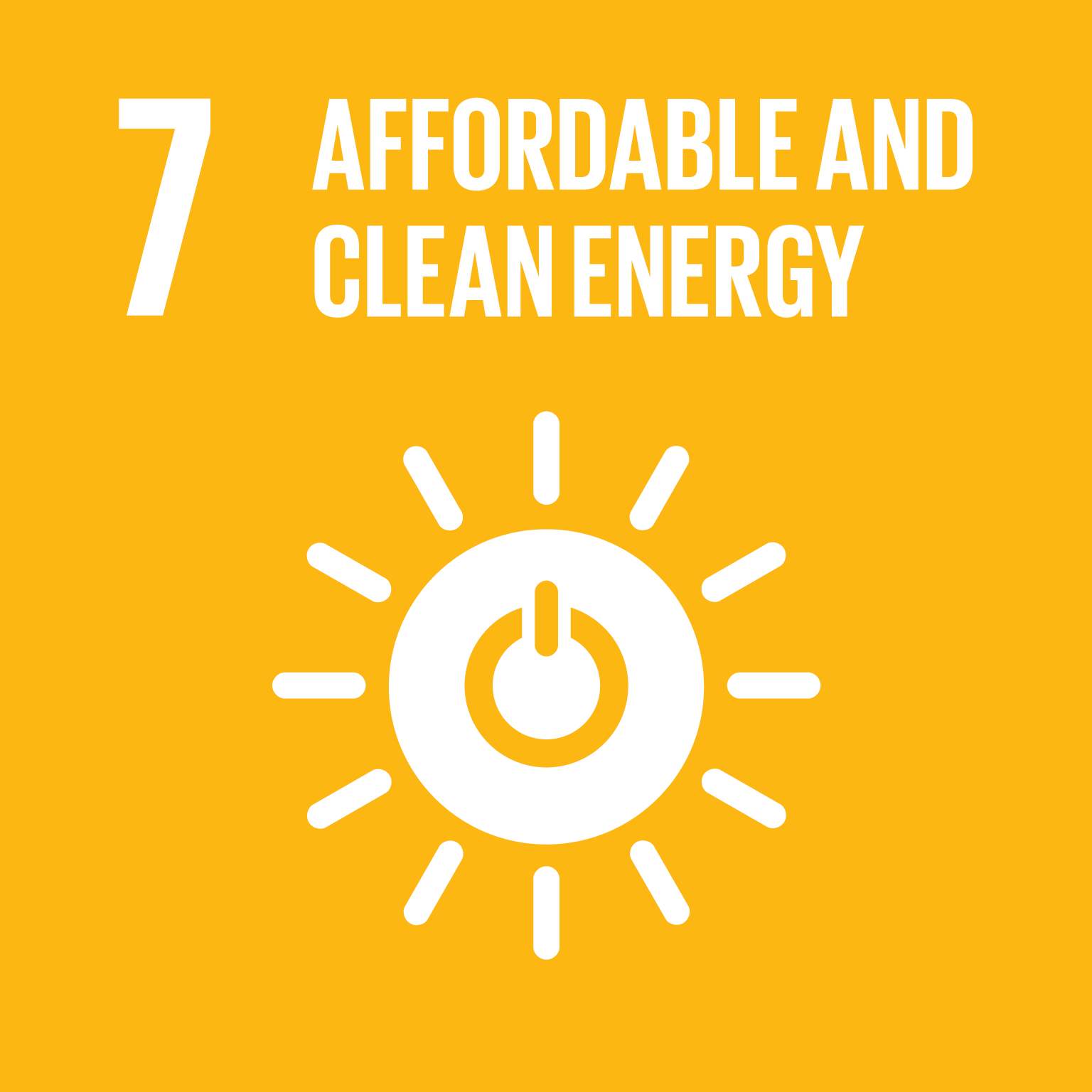 1.2.4 Why is energy system planning as important as ever?
SDG 7: affordable, clean energy for all
10
[Speaker Notes: Energy system planning can also assist with energy for all. In 2016, the majority of countries had achieved 100 percent access to electricity for their populations. However, there are some countries, mainly concentrated in Sub-Saharan Africa, where this was not the case. In some instances, the access to electricity was under 10 percent. 

Energy System Planning can assist with meeting this goal of energy access for all by understanding demand and local renewable resources which may assist with supplying the required energy generation.]
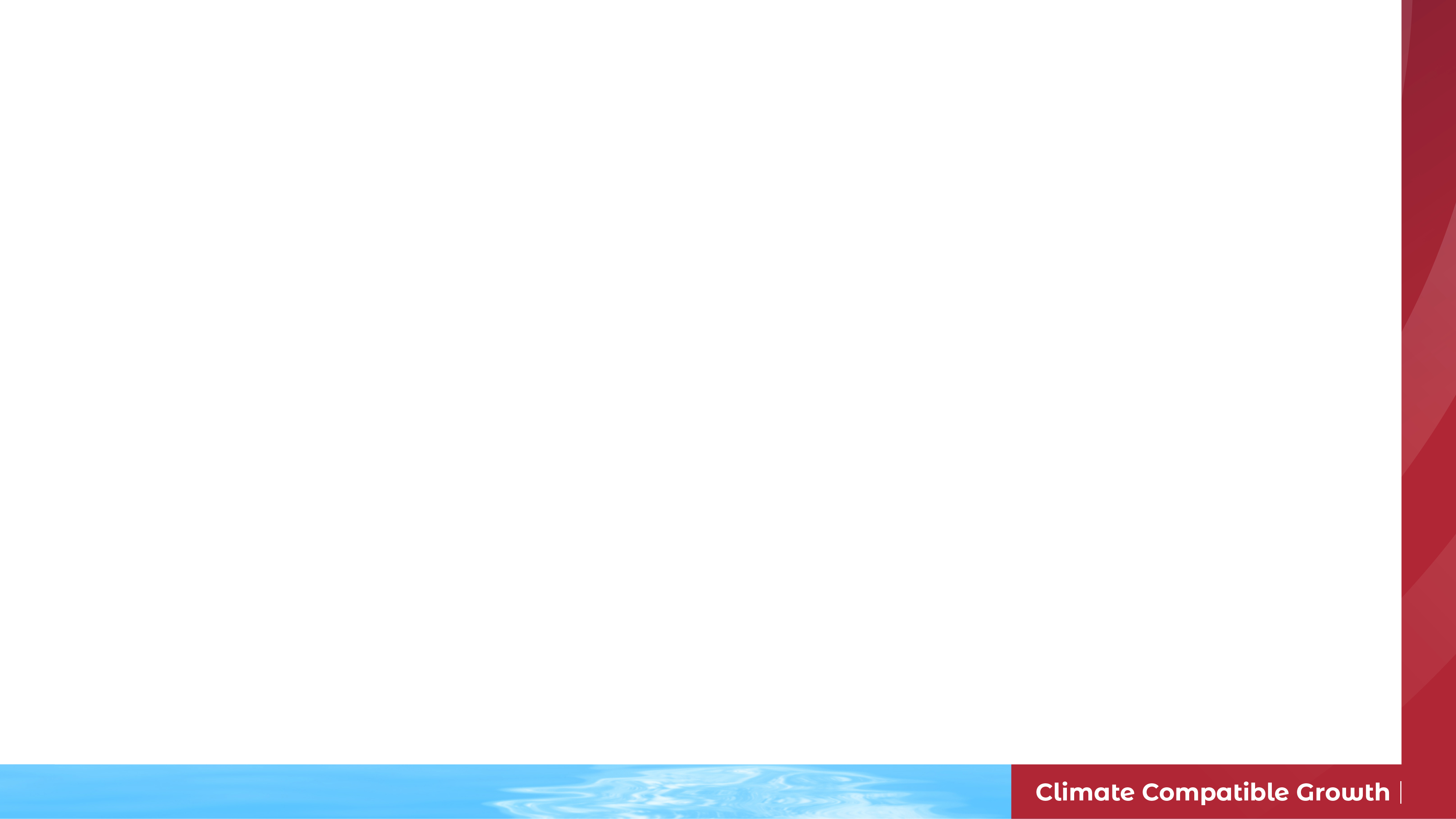 Lecture 1.2 Energy System Planning
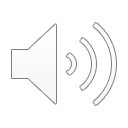 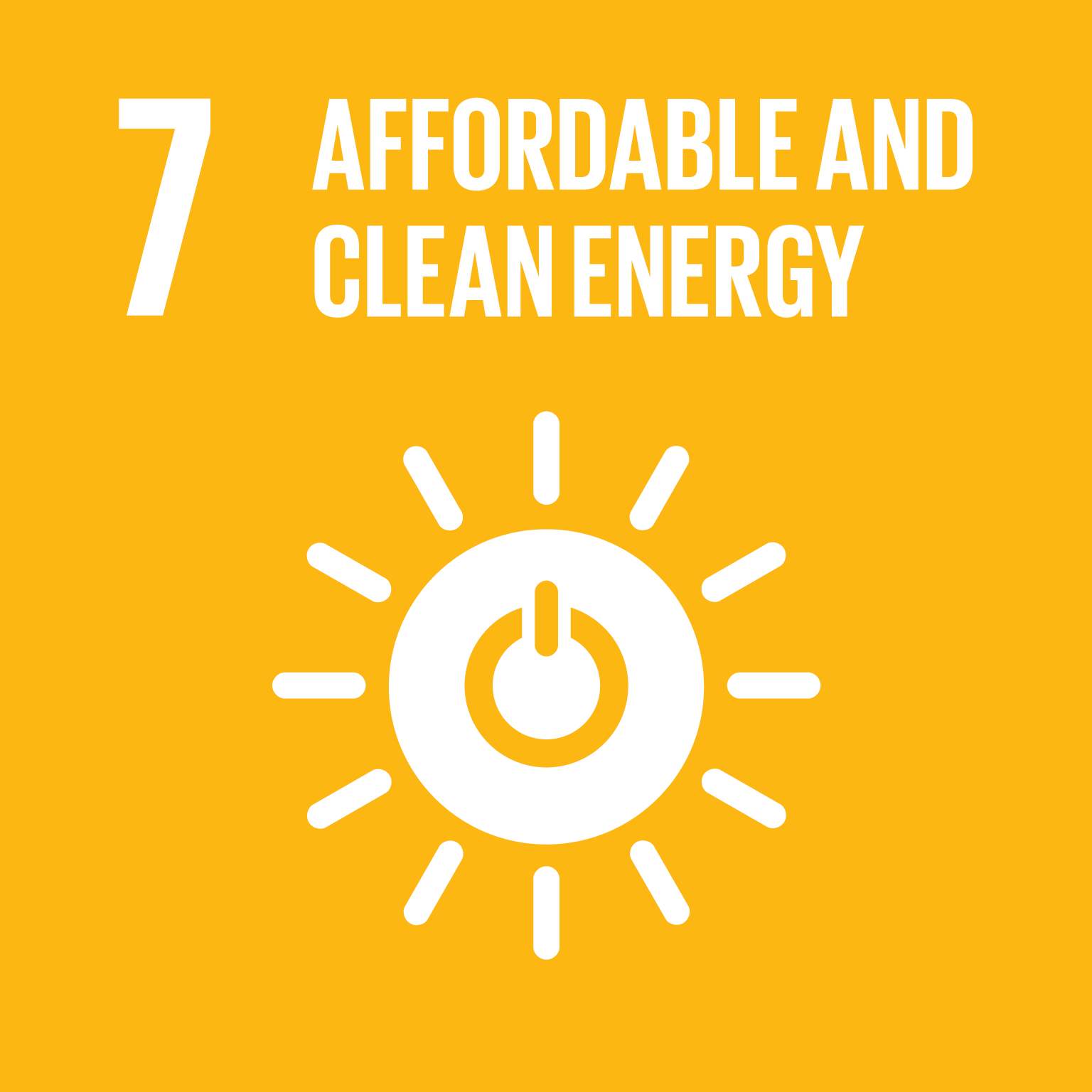 1.2.5 Why is energy system planning as important than ever?
SDG 7: affordable, clean energy for all
11
[Speaker Notes: One final point is that the energy system is changing, both in terms of supply (as shown by the uptake of renewable generation) and in terms of demand (also termed consumption). 

This figure by Our World in Data shows the change in energy consumption in countries across the globe during 2018. In the majority of the map, the consumption of energy increased. This trend could well continue, and energy planning will assist in meeting these changes. 

Changes could also occur in the structure of the demand. For example, if electric vehicles gain market share, this would increase demand for electricity and decrease demand for fossil fuels. Understanding these possible scenarios is invaluable in energy system planning and supporting climate compatible growth.]
Lecture 1.3 Intro to EBS
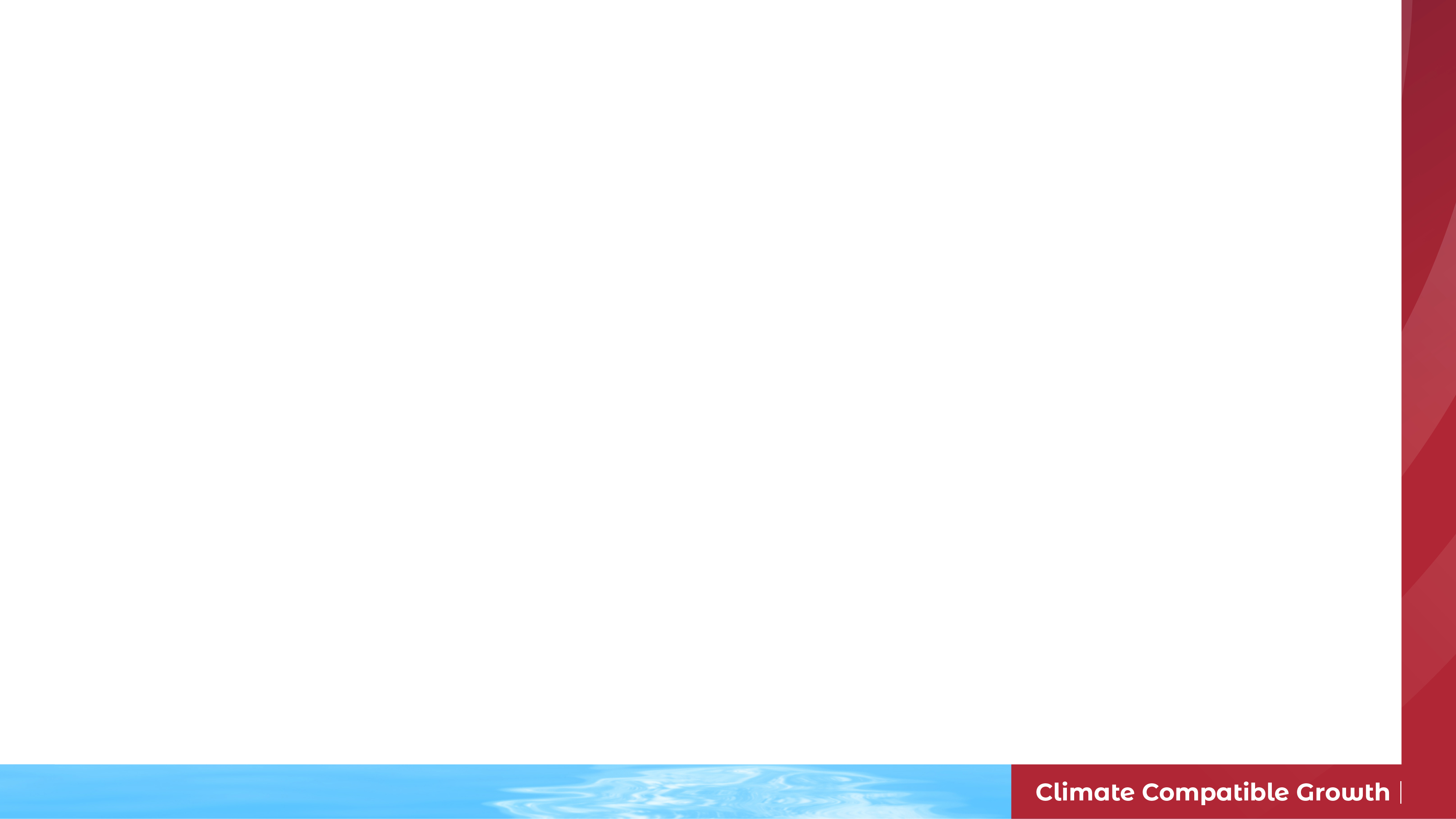 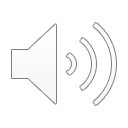 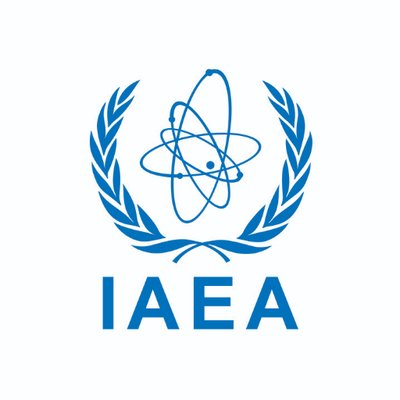 1.3.1 What is EBS?
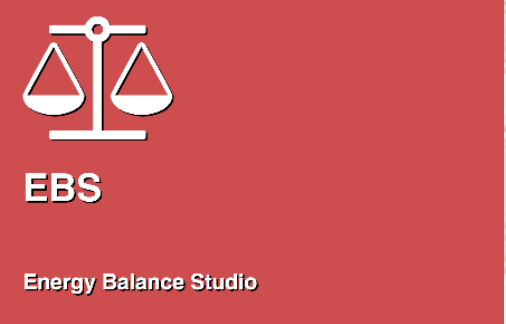 12
[Speaker Notes: Energy Balance Studio, E.B.S. for short is a programme created by the International Atomic Energy Agency, known as the I.A.E.A. 
The model has been developed over many years to make the user’s life easier for reasons outlined in the next slides.]
Lecture 1.3 Intro to EBS
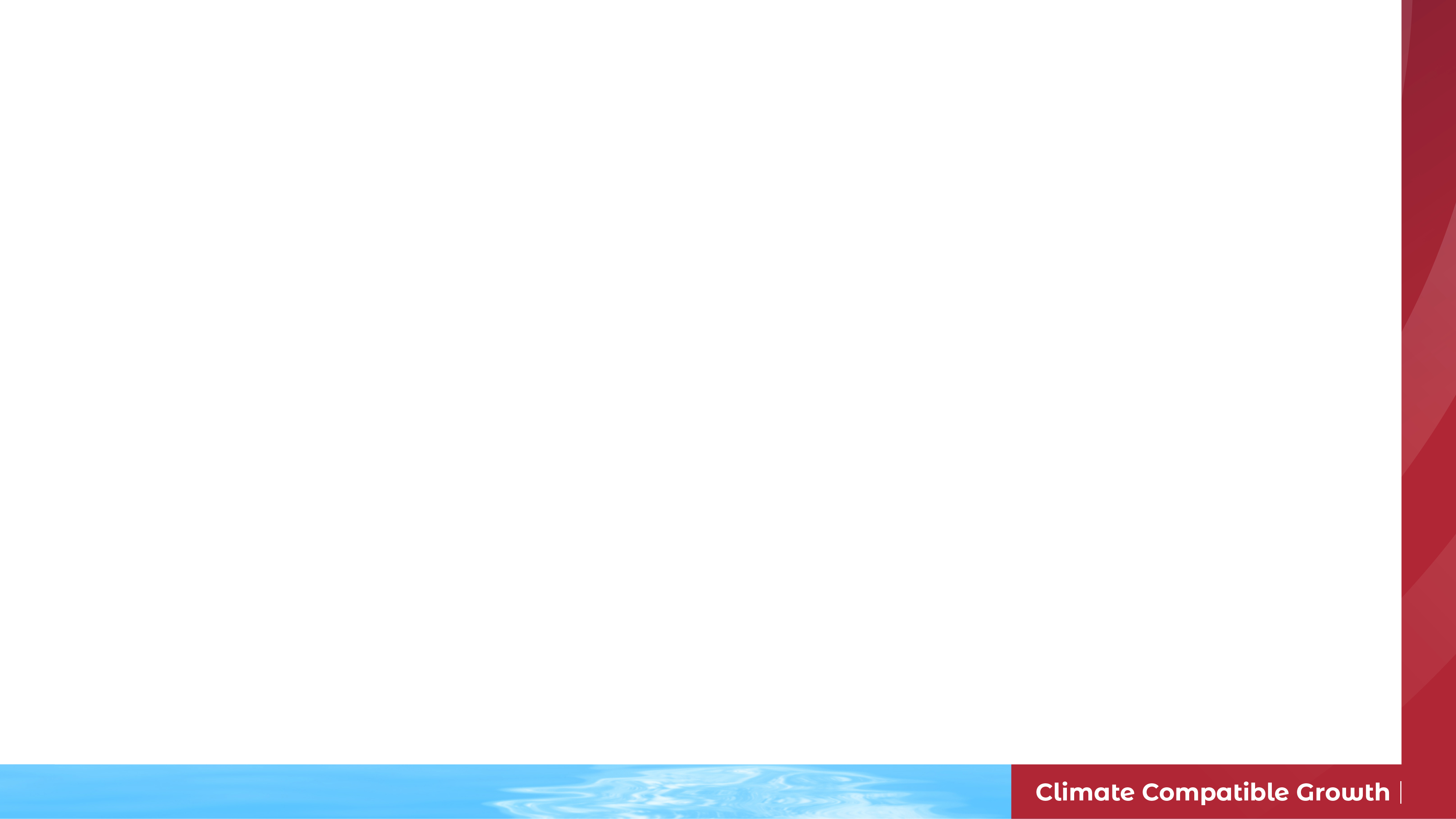 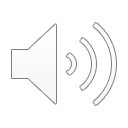 1.3.2 Energy Balance Studio
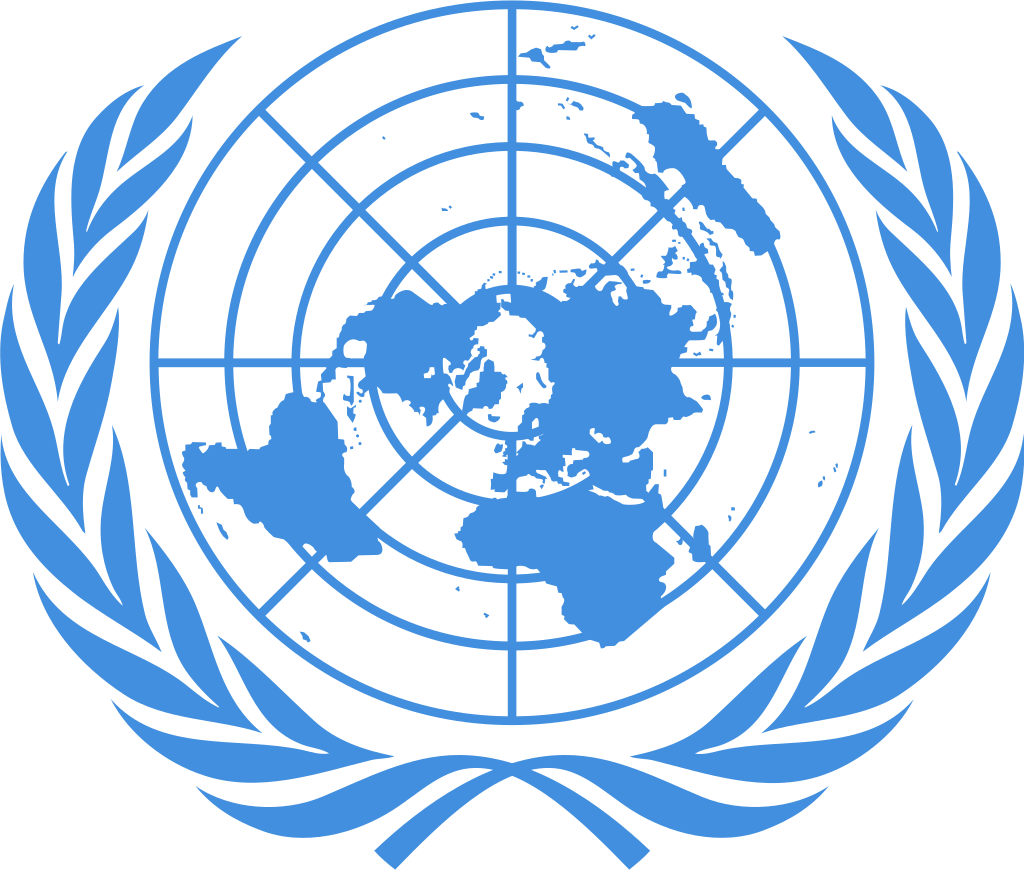 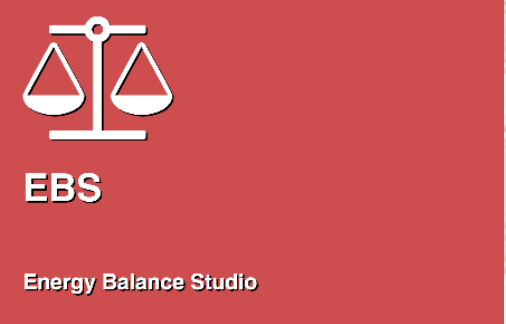 United Nations Statistics Division 
Annual Questionnaire of Energy Statistics
13
[Speaker Notes: Energy Balance Studio or E.B.S. is a computer-based tool that is compatible with the United Nations Statistics Division (U.N.S.D.) annual questionnaire on energy statistics. E.B.S. may be used to help in preparation of first order energy balances. Energy balances help countries understand energy supply and demand, facilitating knowledge of the energy system on the whole. 
E.B.S. can be used to fill in the U.N.S.D. questionnaire by automatic compilation and checking of energy balance results.
The completed U.N.S.D. questionnaire can be loaded into E.B.S. to produce and verify energy balance calculations.]
Lecture 1.3 Intro to EBS
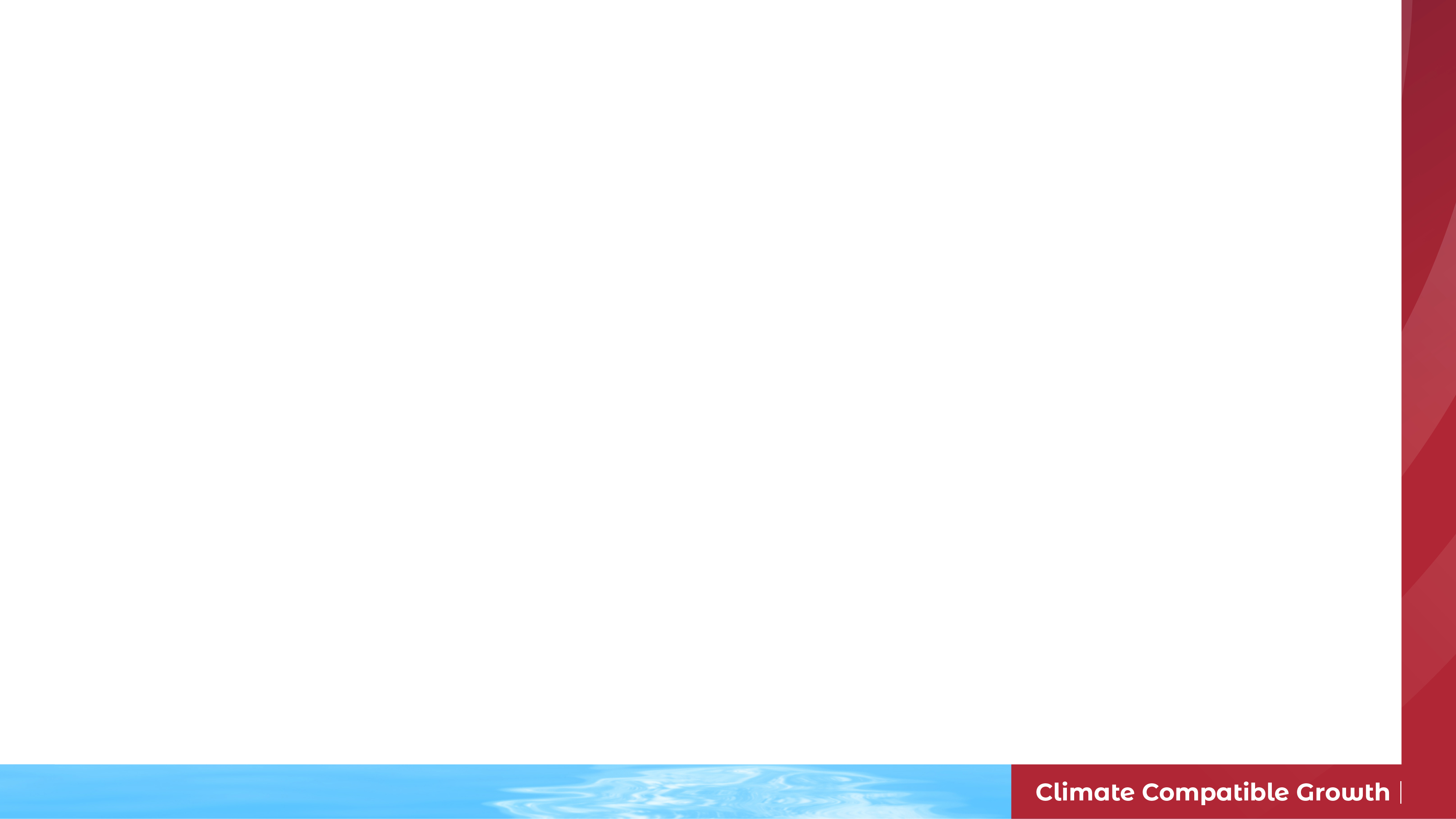 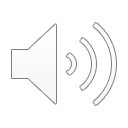 1.3.3 Energy Balance Studio
EBS is:
Compatible with the current structure of the UNSD energy statistics questionnaire. 
Flexible in order to accommodate changes. 
Straightforward to use.
Able to perform consistency checks.
Easy to fill in and store results.
14
[Speaker Notes: E.B.S. is:
Compatible with the current structure of the U.N.S.D. energy statistics questionnaire. It should be noted that the U.N.S.D. questionnaire is changing and evolving from year to year and there may be some minor discrepancies. The user may need to make some minor changes to the structure of E.B.S. to make them fully compatible.
Flexible in order to accommodate changes. For example, the definitions of fuels and energy commodities or links between energy levels and flows or different operating systems.
Straightforward to use, stable and requires minimum support; no advanced I.T. knowledge is required.
Able to perform consistency checks and metadata collection.
Easy to fill in and store or send results.]
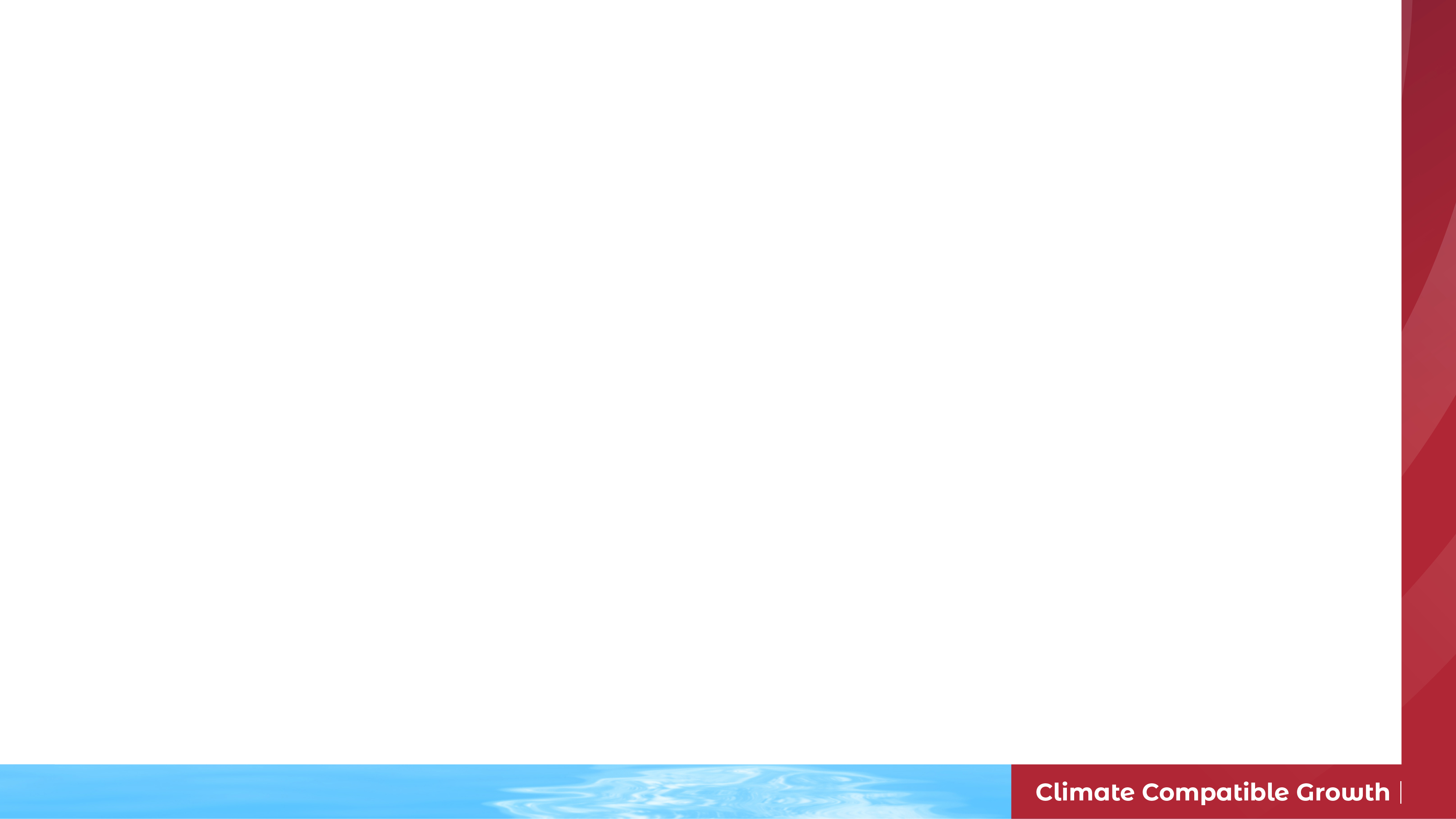 Lecture 1.4 Course outline and objectives
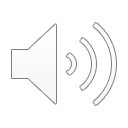 1.4.1 The Intended Learning Outcomes of this Course
You have now had an introduction to why EBS is important. By the end of this course, you will:
ILO1: understand energy system analysis
ILO2: be able to conduct an energy balance using Energy Balance Studio
ILO3: understand the fundamentals behind energy balances
ILO4: understand how to differentiate between an energy balance and a commodity balance
21
[Speaker Notes: You have now had an introduction to why E.B.S. is important. By the end of this course you will:
understand energy system analysis;
be able to conduct an energy balance using Energy Balance Studio;]
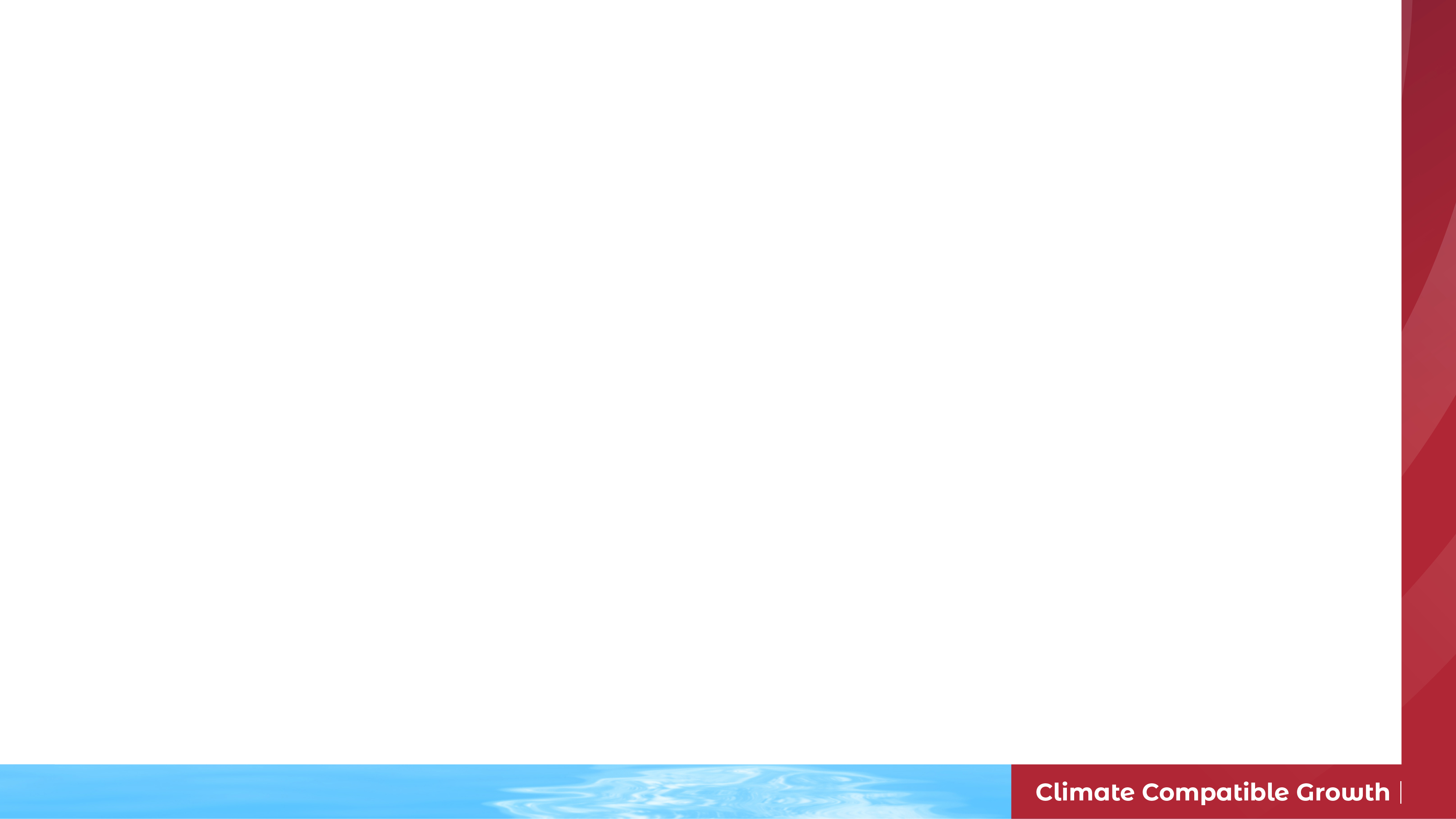 Lecture 1.4  Course outline and objectives
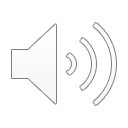 Lecture
Hands-on
1.4.2 Course Structure
Mini-lecture 1
Hands-on exercises
Quiz 1
Mini-lecture 2
Quiz 2
Mini-lecture 3
Quiz 3
Mini-lecture 4
Quiz 4
Quiz
16
[Speaker Notes: The course is structured as a mixture of Lectures and Hands-on material.

Each lecture is split into 4 mini-lectures with two multiple choice questions at the end of each mini-lecture. 

Every hands-on guides you through exercises to help you become familiar with E.B.S. At the end of the exercises there can be quizzes.]
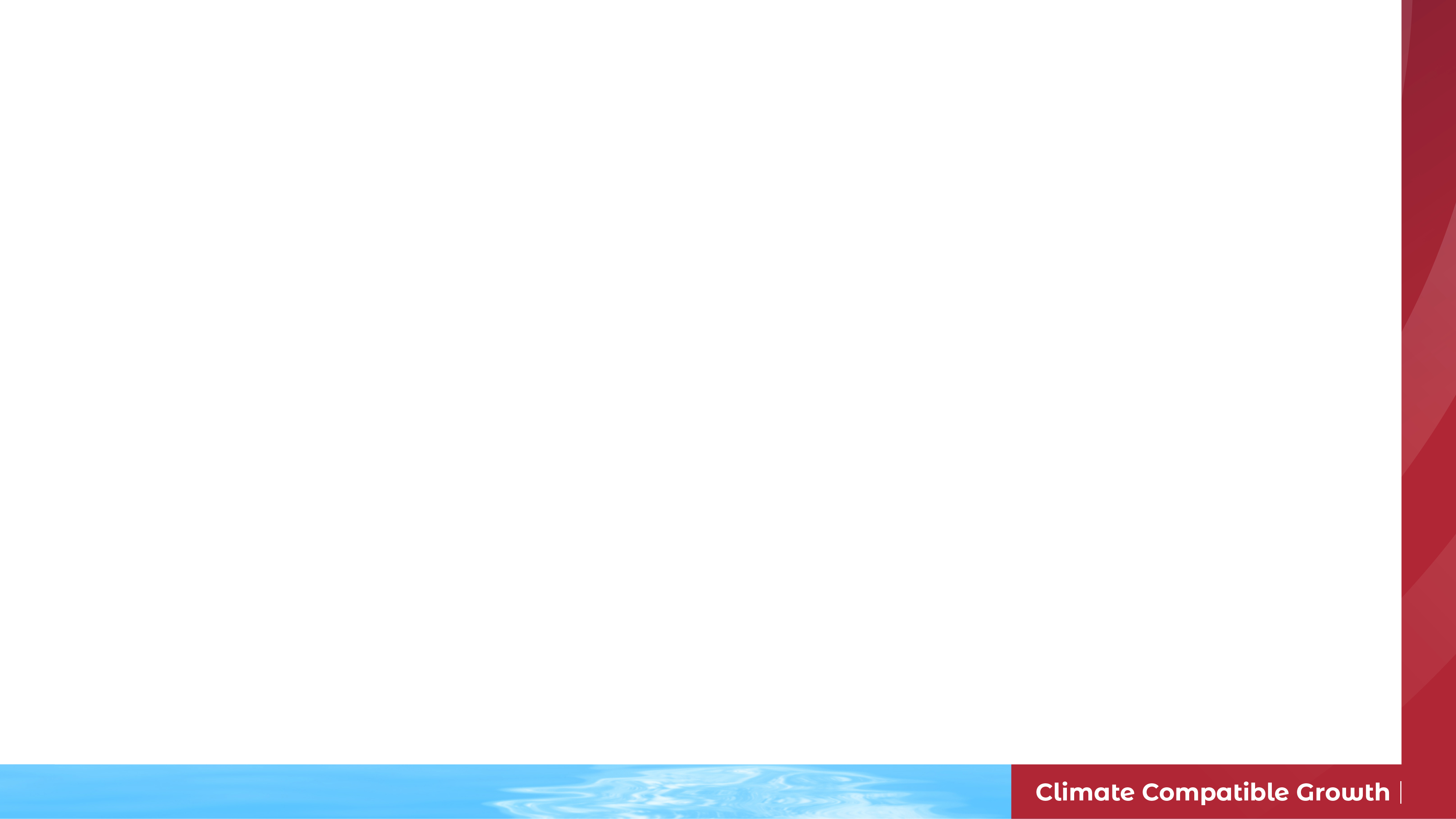 Lecture 1.4 Course outline and objectives
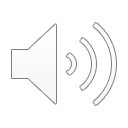 1.4.3 The Lectures
Lecture 1 – Course Introduction (this lecture)
Lecture 2 – Overview of Energy Planning and Energy System Analysis
Lecture 3 – The Energy Chain
Lecture 4 – Intro to Energy Balance Studio
Lecture 5 – Energy Balance Specifics and Principles
19
[Speaker Notes: After this Lecture introducing the course, 
Lecture 2 will provide an Overview of Energy Planning and Energy System Analysis
Lecture 3 will cover The Energy Chain
Lecture 4 is an Introduction to Energy Balance Studio.
Lecture 5 will dive deeper into Energy Balance Specifics and Principles]
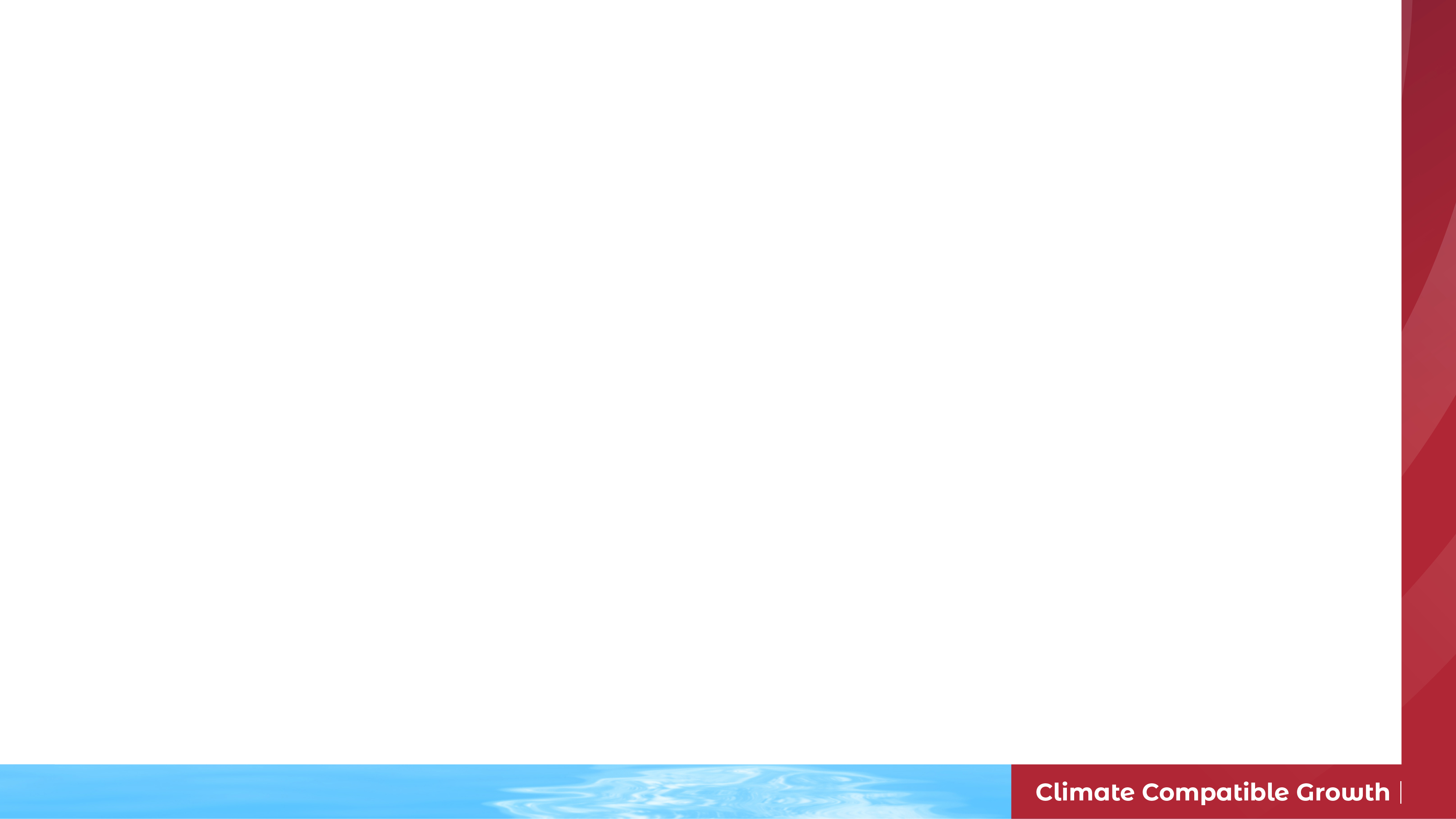 Lecture 1.4 Course outline and objectives
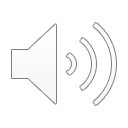 1.4.4 Hands-on
Hands-on 1 – EBS Software Installation
Hands-on 2 – EBS Demo Case
19
[Speaker Notes: In Hands-on 1, you will be guided through E.B.S. Software Installation
Hands-on 2 is the E.B.S. Demo Case]
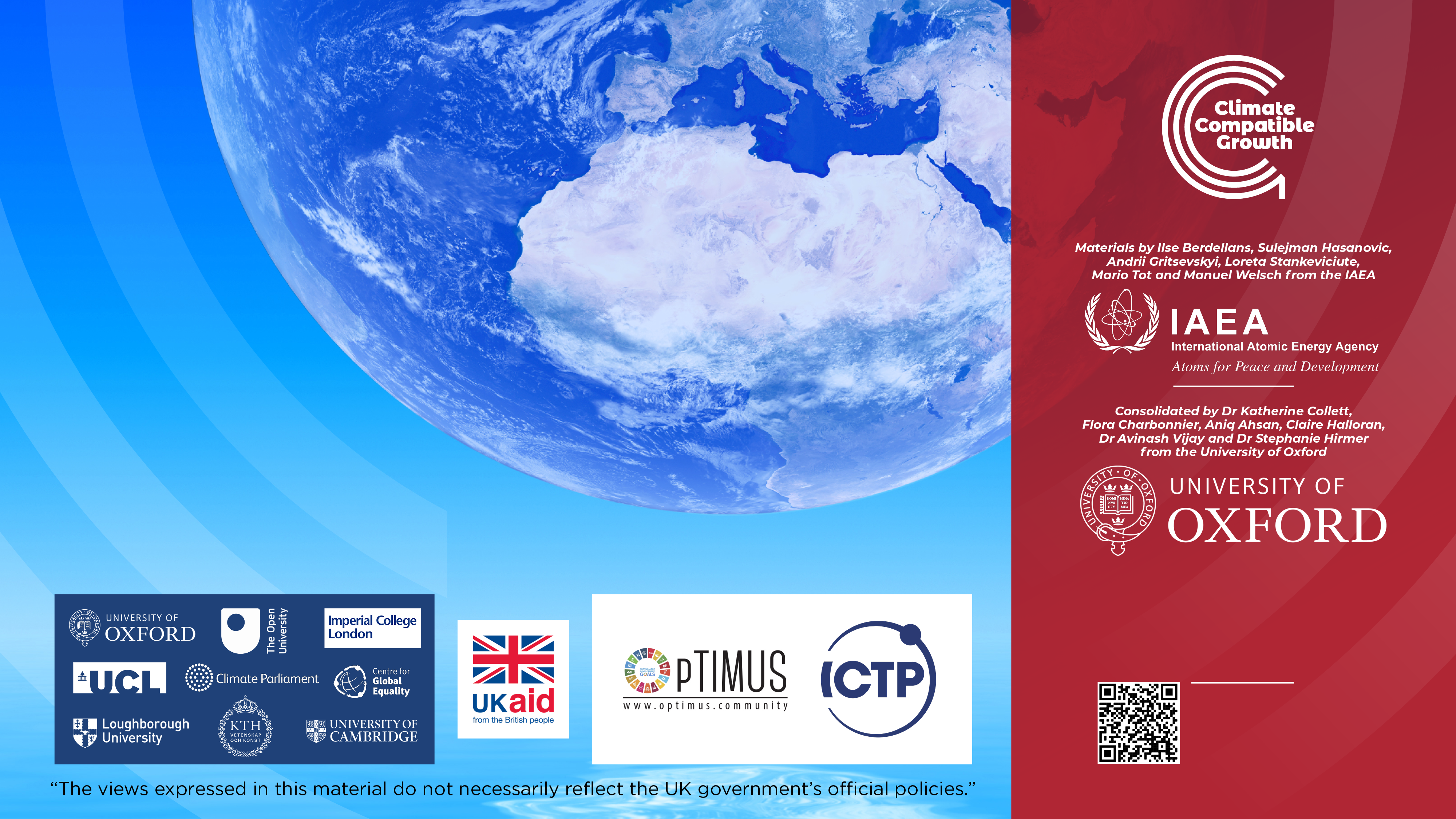 Collett, K.A., Charbonnier F., Ahsan A., Halloran C., Vijay, A., Berdellans I., Hasanovic S., Gritsevskyi A, Stankeviciute L., Tot M.; Welsch M., Hirmer S., 2021. Lecture 1: Course Introduction to EBS and MAED, Energy Balance Studio and MAED (demand projections). Release Version 1.0.  [online presentation]. Climate Compatible Growth Programme and International Atomic Energy Agency.
CCG courses (this will take you to the website link http://www.ClimateCompatibleGrowth.com/teachingmaterials)